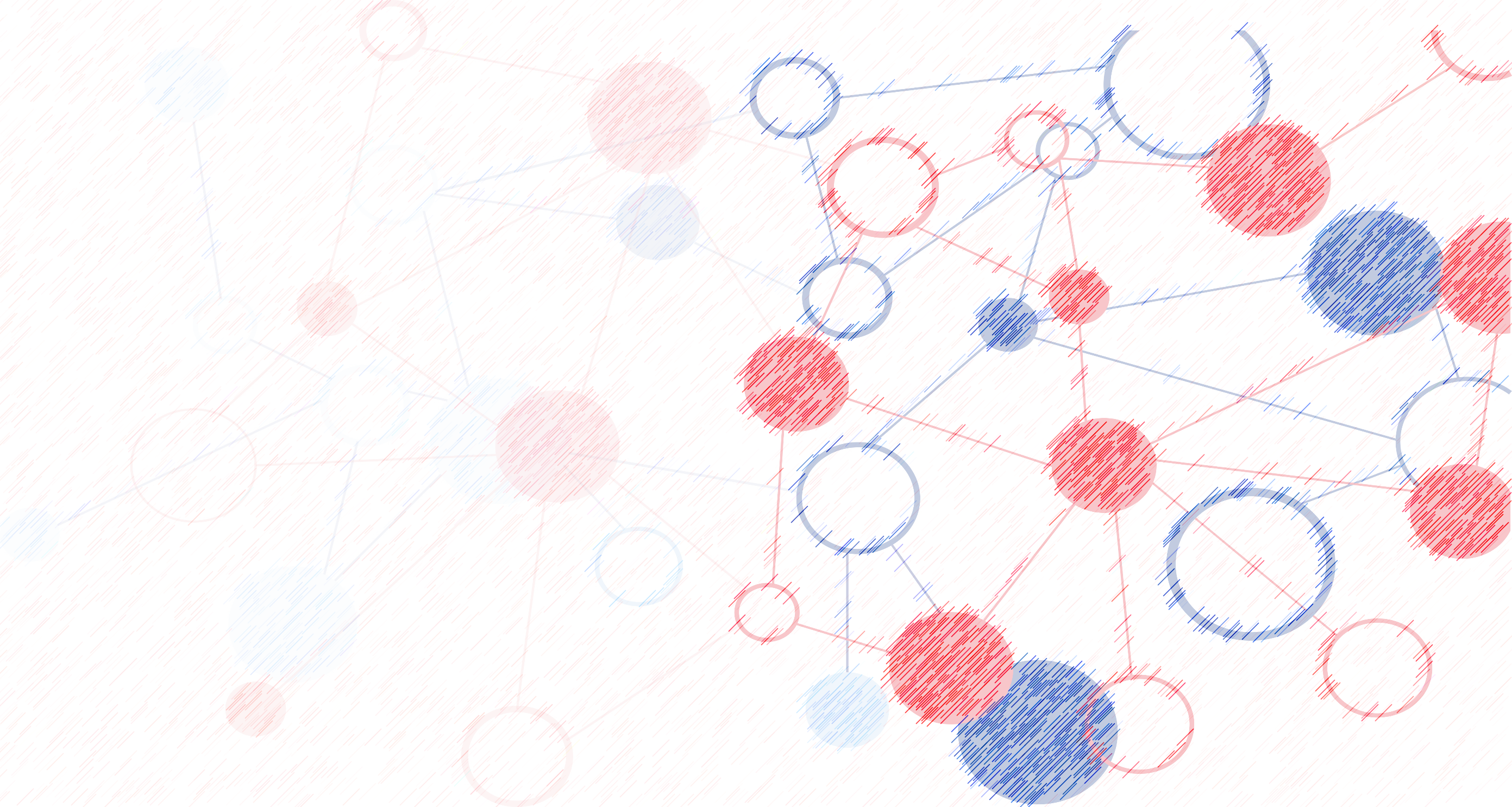 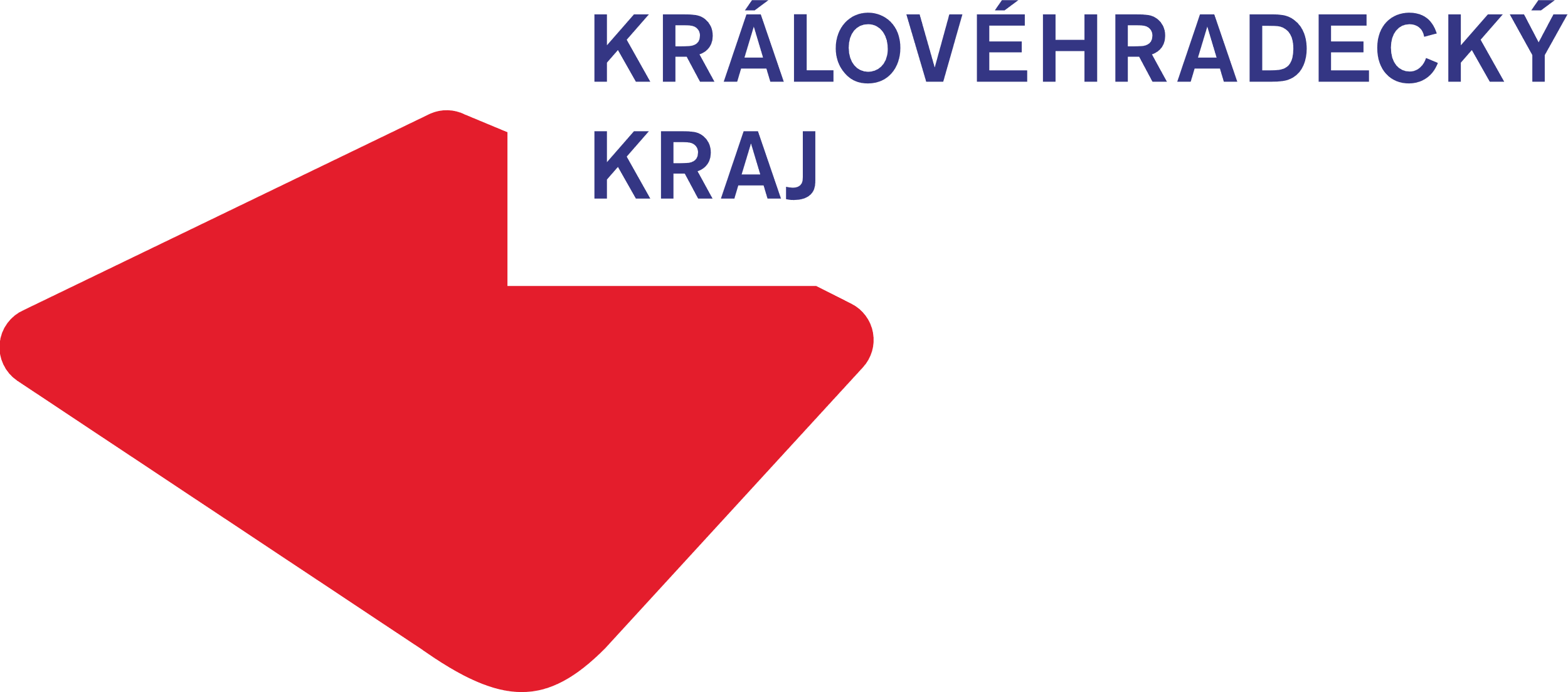 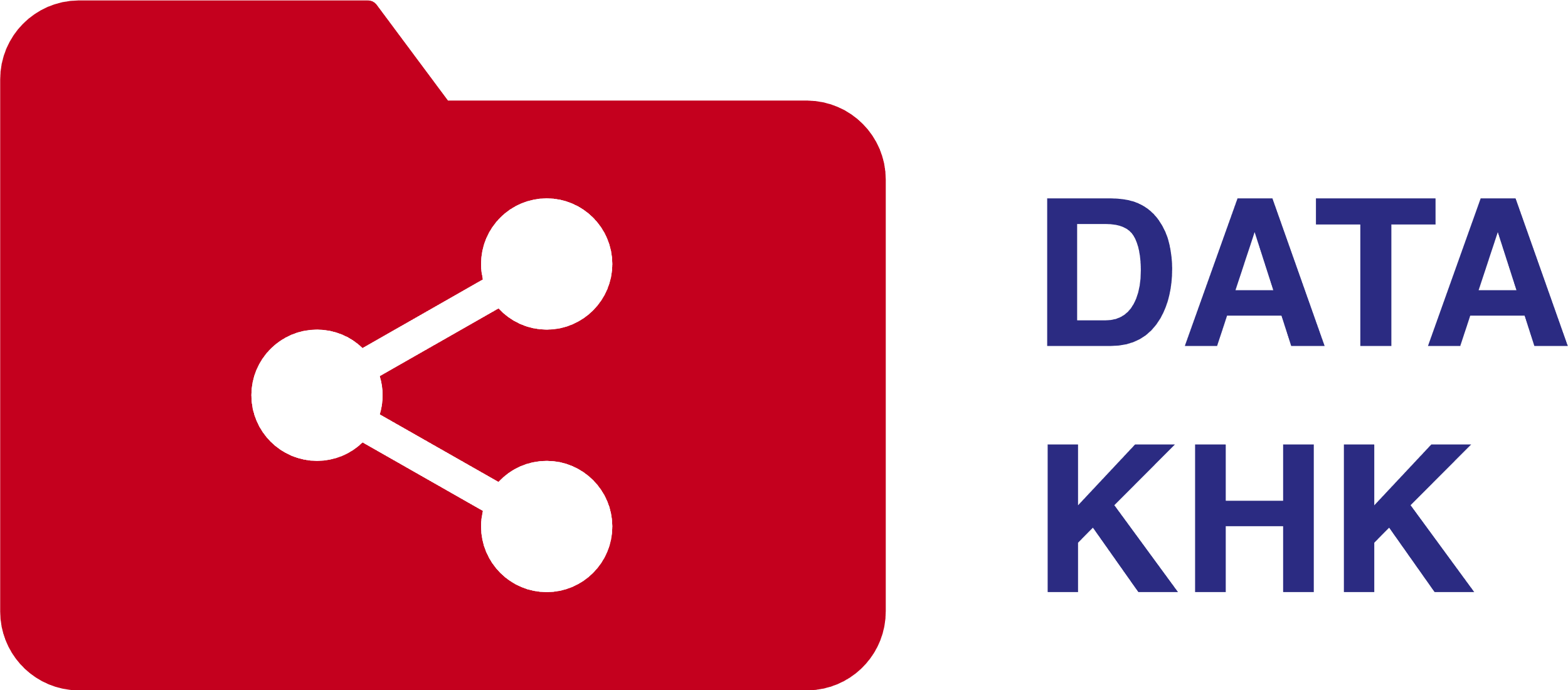 Datový portál Královéhradeckého kraje
Data KHK
Mgr. Tomáš Merta
Odborný konzultant Centra investic, rozvoje a inovací (CIRI)
Informovaný kraj jako aktér změny 31. 3. 2022
O portálu Data KHK
Vytvoření centrálního místa s daty a mapovými aplikacemi pro veřejnost
Snížení časové náročnosti pro vyhledávání informací
Vytvoření katalogu otevřených dat 
Interaktivní výstupy z veřejně dostupných dat a dat kraje vzájemně provázaných
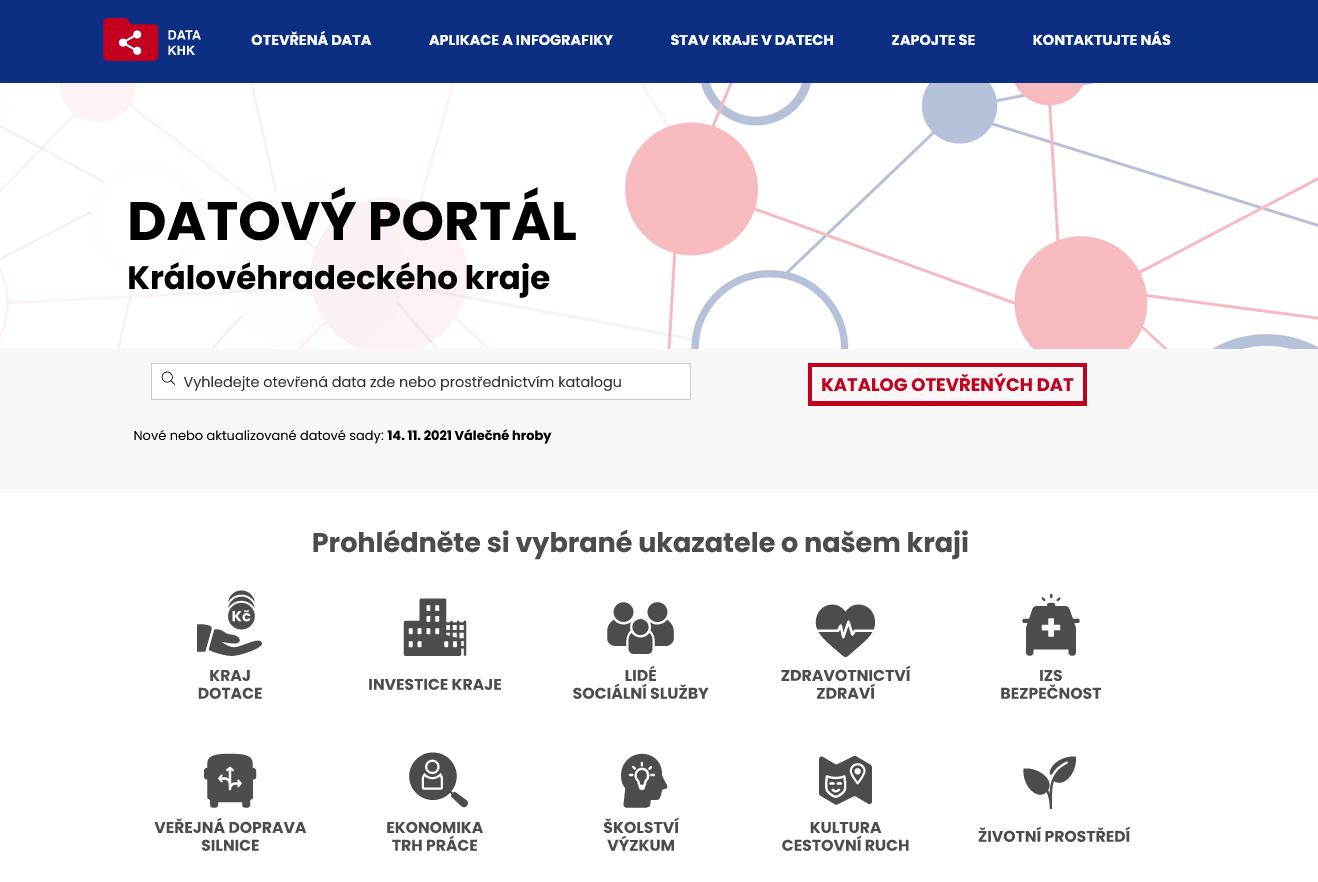 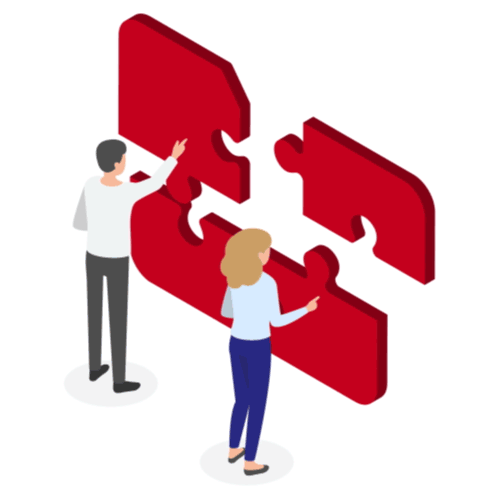 www.datakhk.cz
Královéhradecký kraj
Nevymýšleli jsme již vymyšlené, 

      ale INSPIROVALI jsme se.  

              data.brno.cz
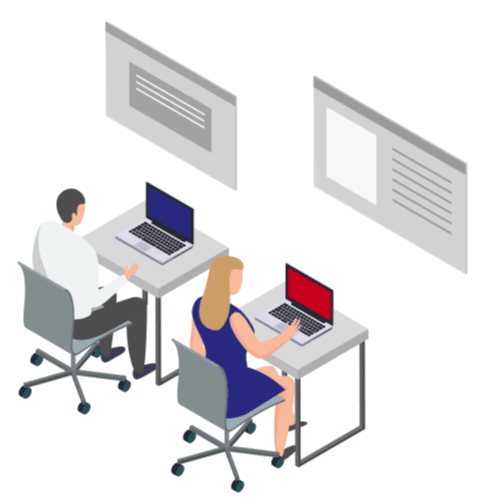 Královéhradecký kraj
O portálu Data KHK
12/2020 – za podpory politického vedení schválen záměr realizace datového portálu Radou Královéhradeckého kraje
K realizaci byl osloven Odbor analýz a podpory řízení KÚ KHK a CIRI
Návrh architektury webu, tvorba portálu svépomoci
Aktualizace dat v otevřených datových sadách kraje
Sdílení dat odbory ke zpracování do interaktivních grafů, velký zájem, prezentace jejich práce a daného odvětví veřejnosti
16. 11. 2021 – oficiální spuštění portálu Data KHK
Příprava dalšího hackathonu k vývoji nových aplikací 
Navázána spolupráce se školami
Spolupráce s Univerzitou Hradec Králové (UHK)
Zájem o portál projevily další kraje – Liberecký, Pardubický, Olomoucký, Moravskoslezský, Zlínský a Kraj Vysočina
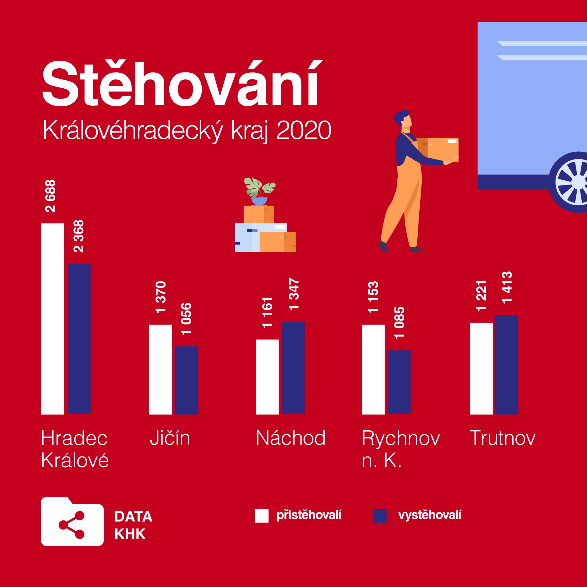 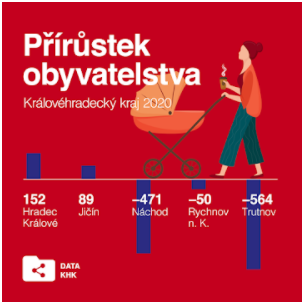 Královéhradecký kraj
Rekapitulace
DATAKHK.CZ
DATOVÝ WEB PRO VEŘEJNOST
Různě umístěná a ad hoc sbíraná data KHK
Otevřená a veřejně dostupná data
SYSTEMATICKY SETŘÍDĚNÁ A ZPRACOVANÁ DATA
…
…
DATA ČSÚ
…
DATA KRAJSKÝCH ORGANIZACÍ
DATA Z ODBORŮ KÚ KHK
Královéhradecký kraj
5
Portál Data KHK v číslech
Bezmála 500 ukazatelů v grafech
54 datových sad
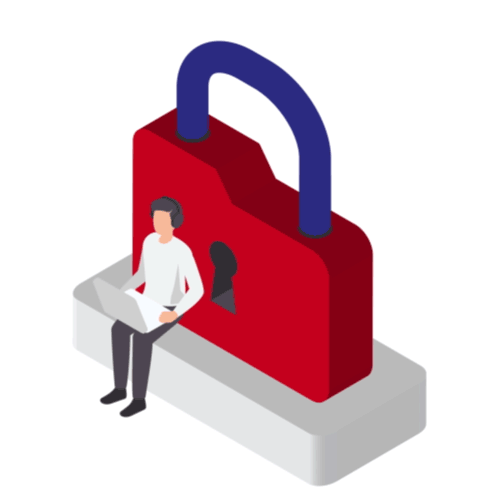 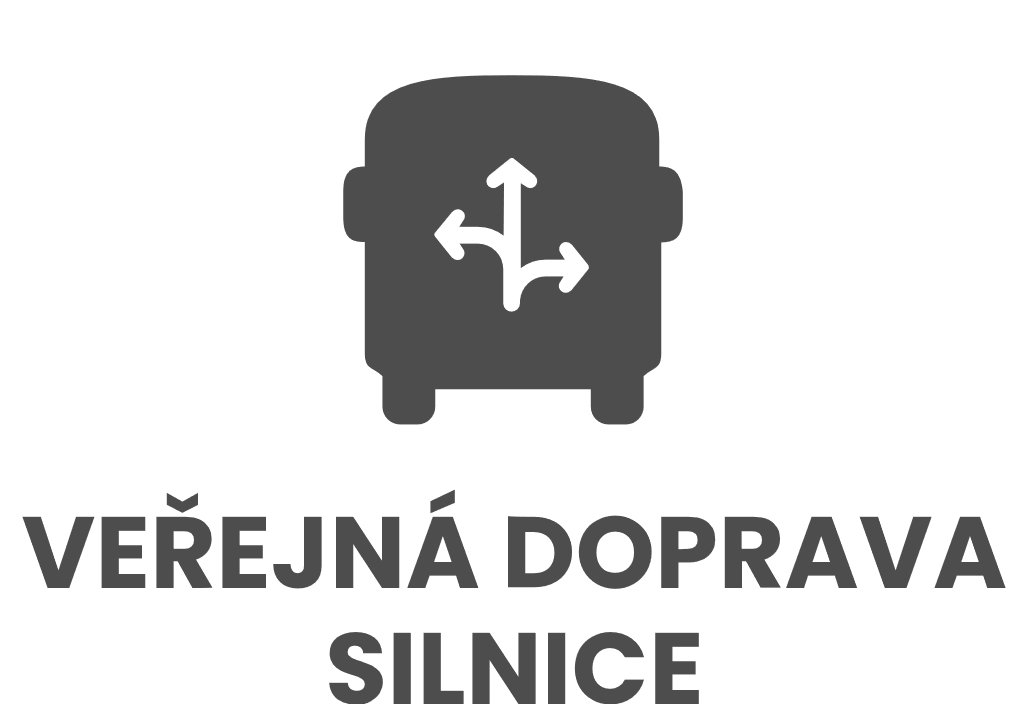 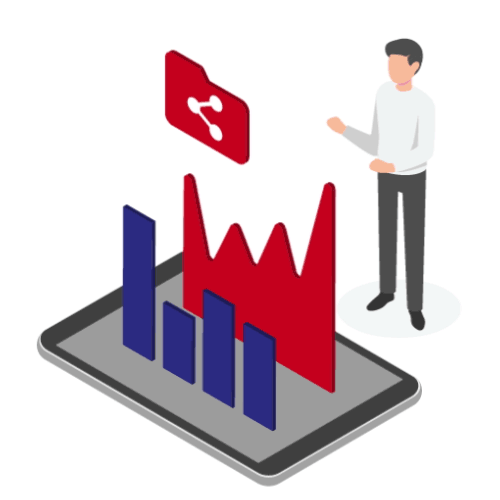 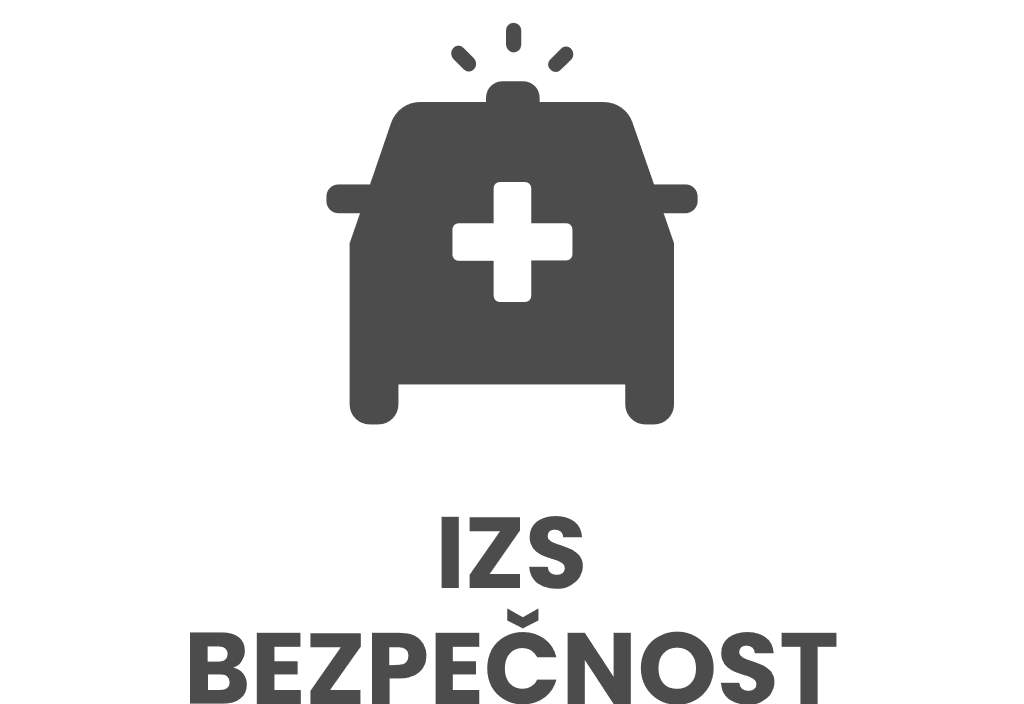 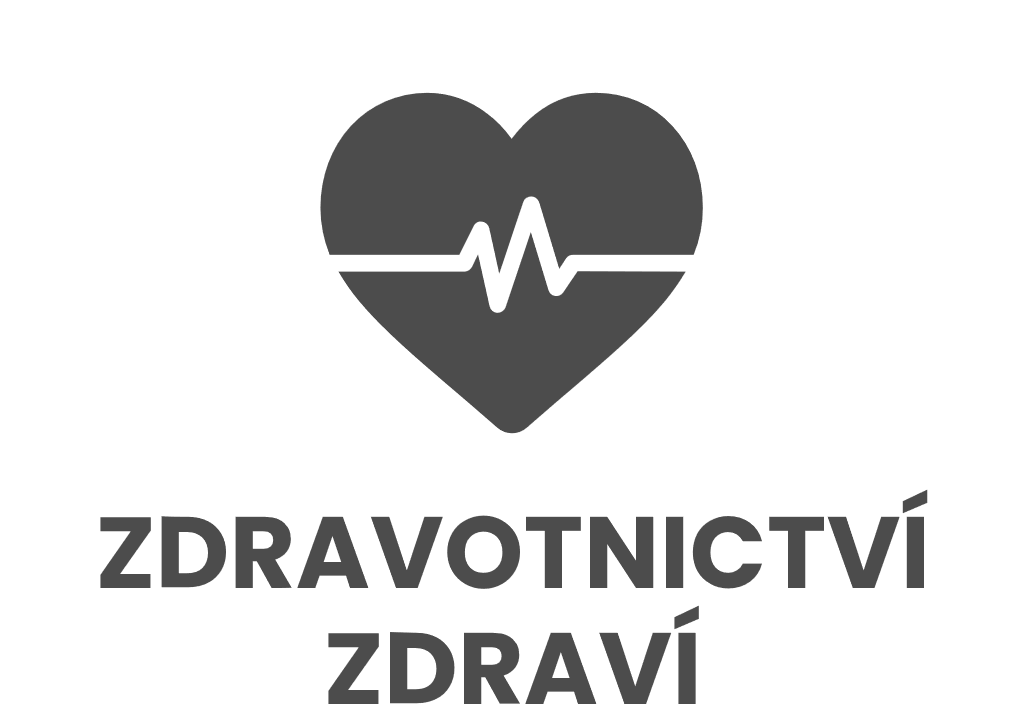 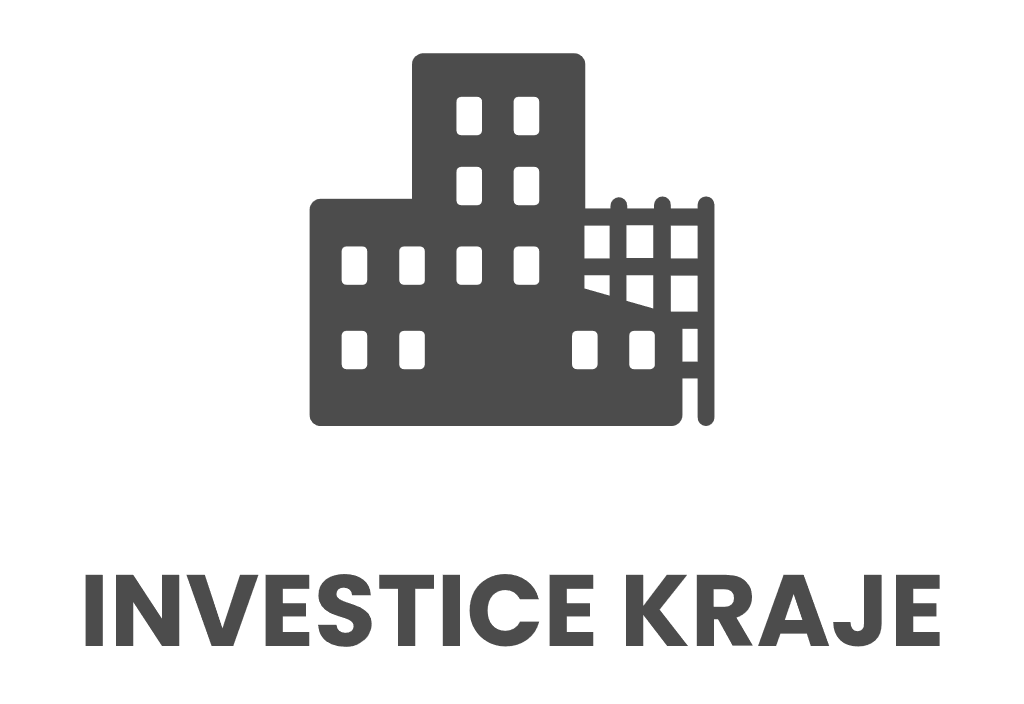 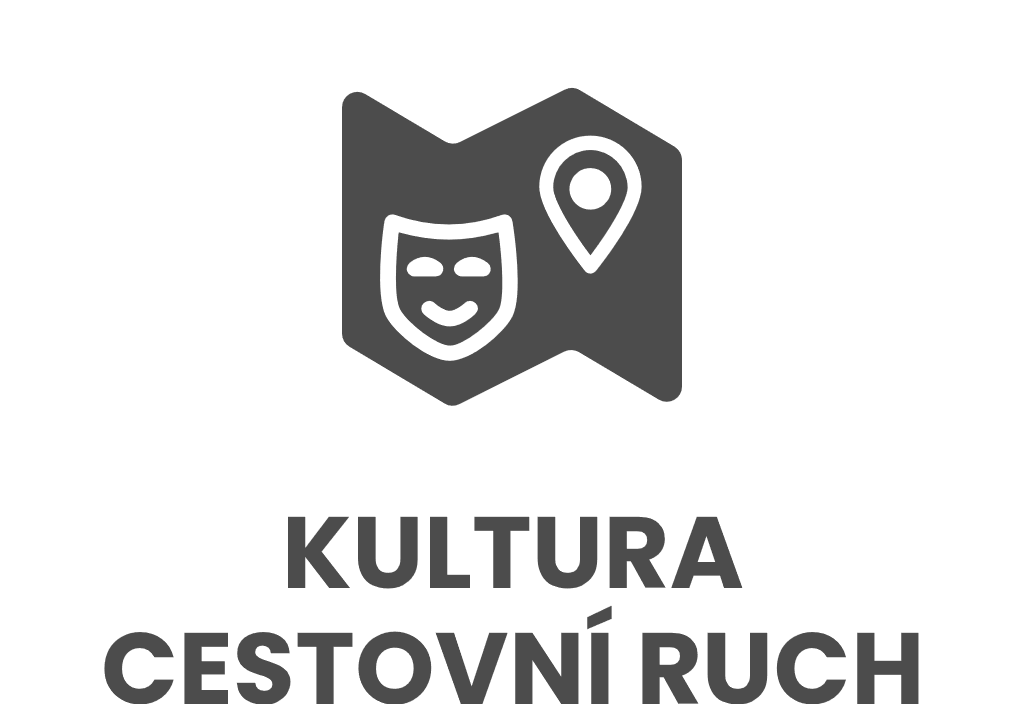 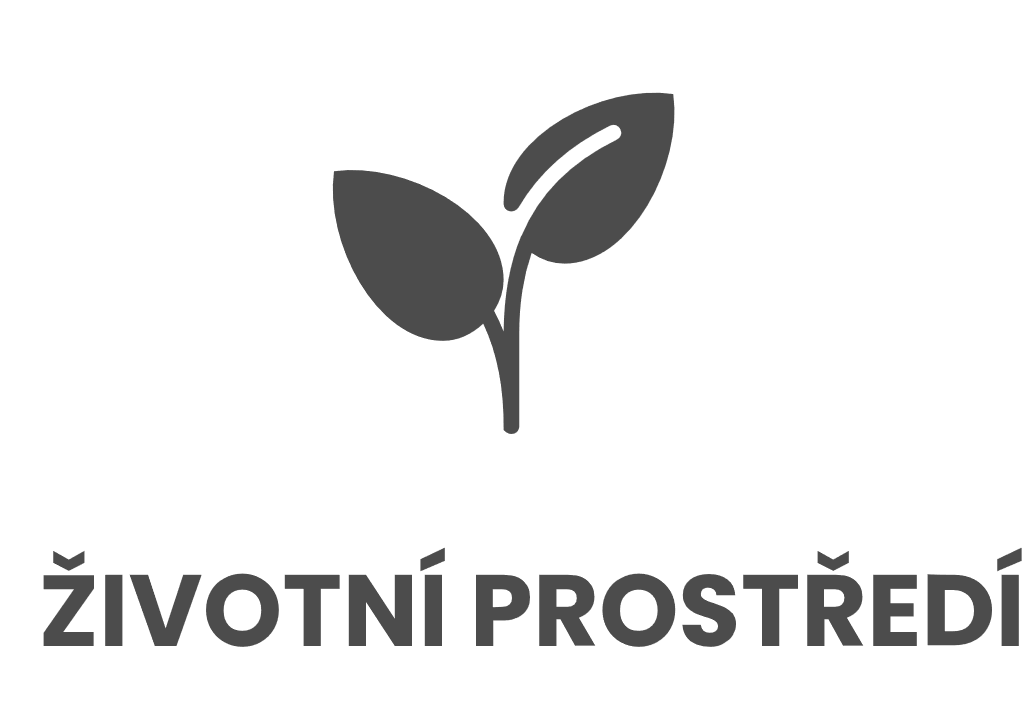 15+1 portálů a 36 aplikací v rozcestníku
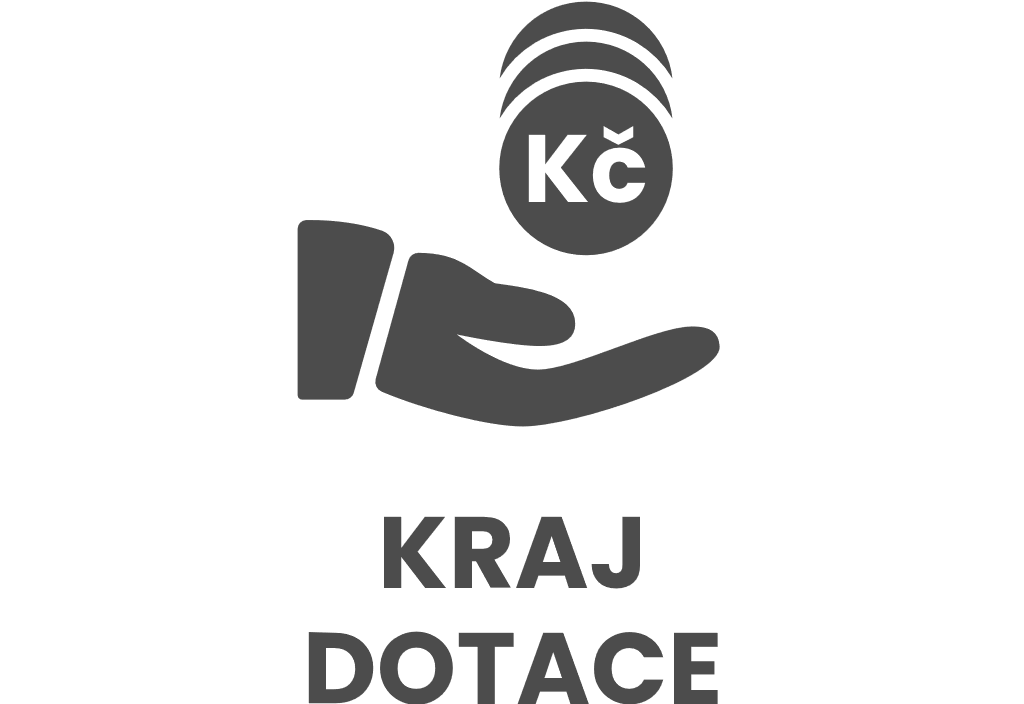 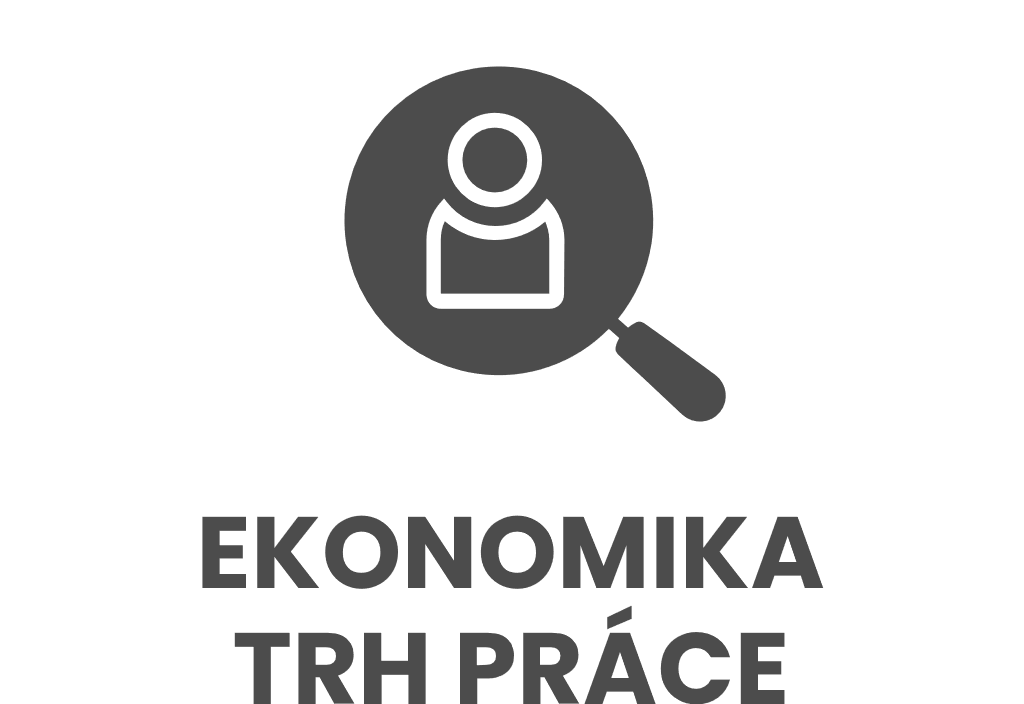 29 datových karet
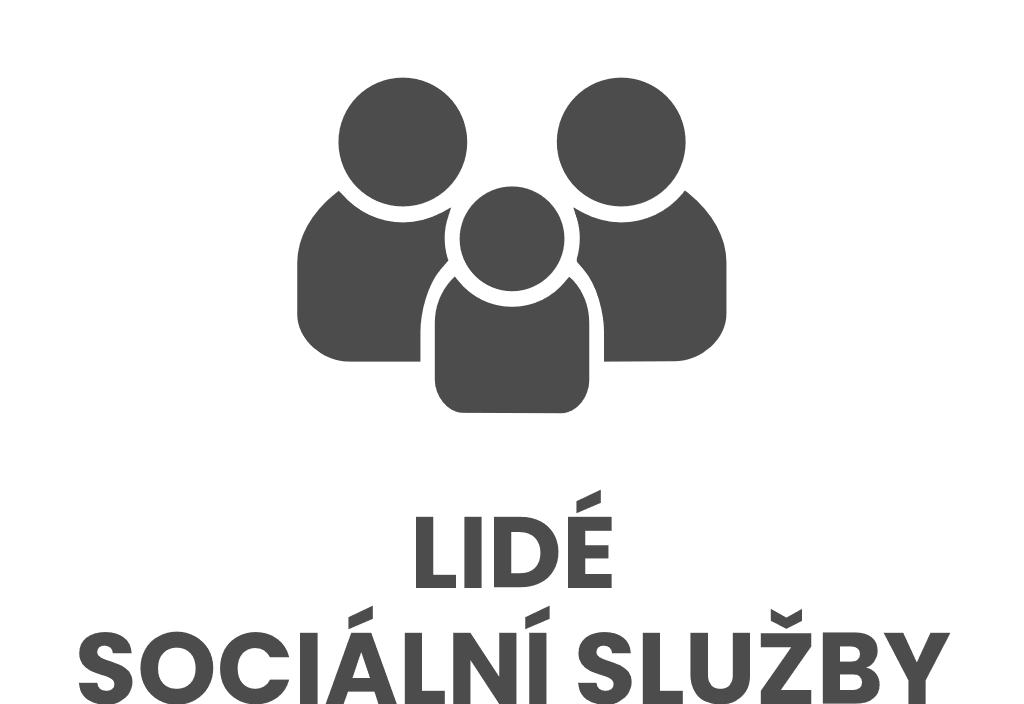 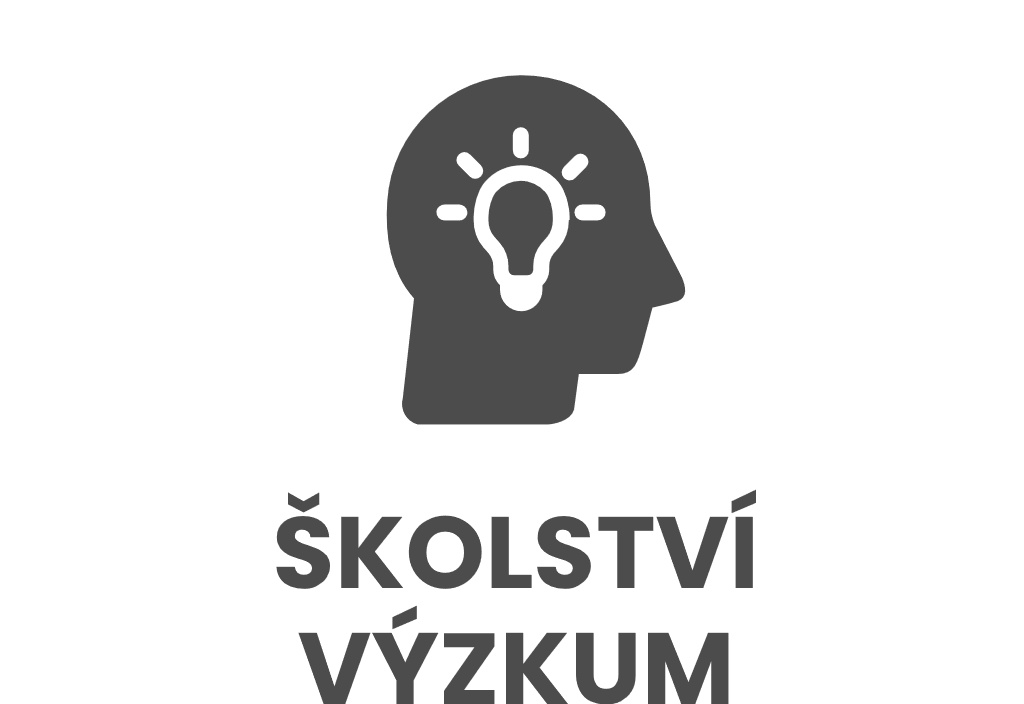 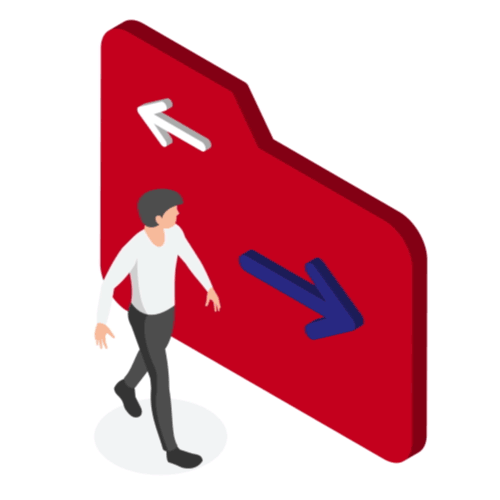 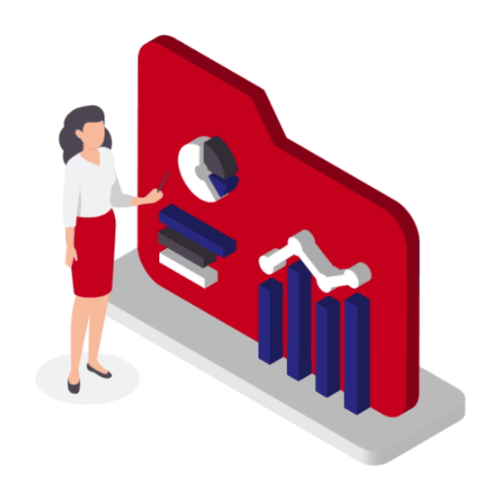 6
O portálu Data KHK
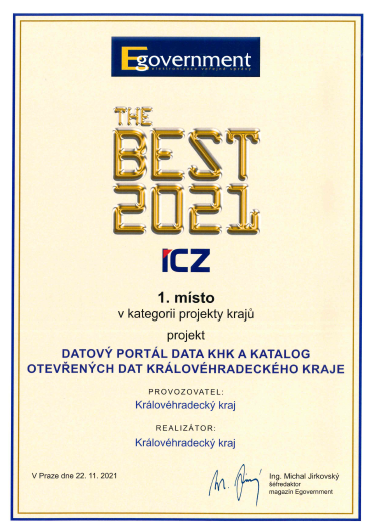 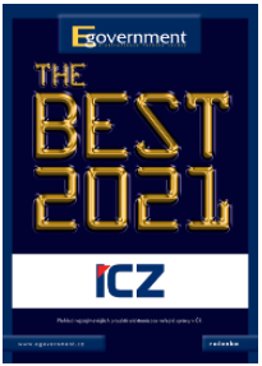 1. místo v soutěži EGOVERNMENT THE BEST 2021 v kategorii krajů
Prestižní soutěž nejzajímavějších projektů elektronizace veřejné správy v ČR
www.datakhk.cz
Královéhradecký kraj
O portálu Data KHK
www.datakhk.cz
Sekce INVESTICE KRAJE
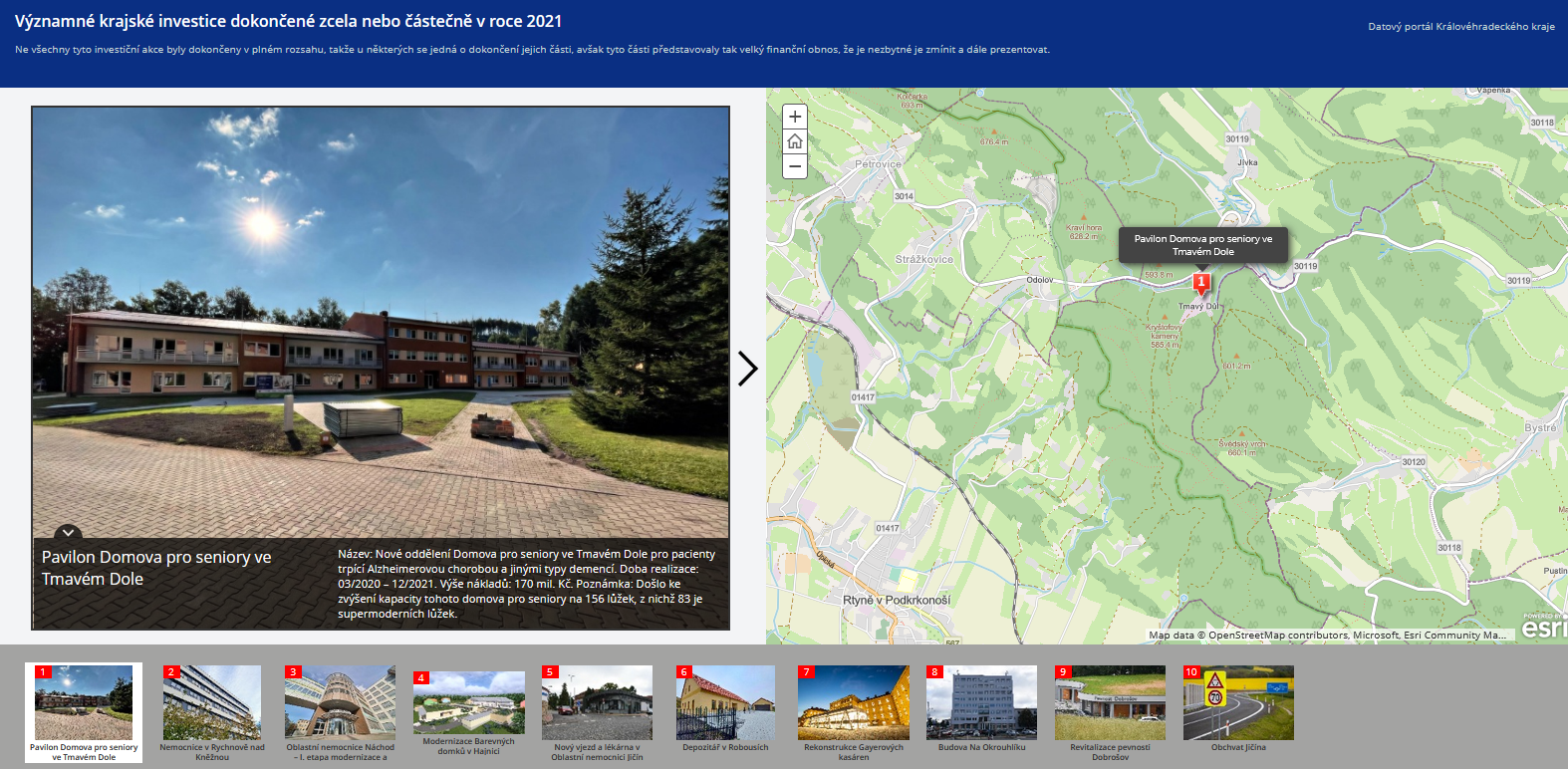 8
O portálu Data KHK
www.datakhk.cz
Sekce KRAJ, DOTACE
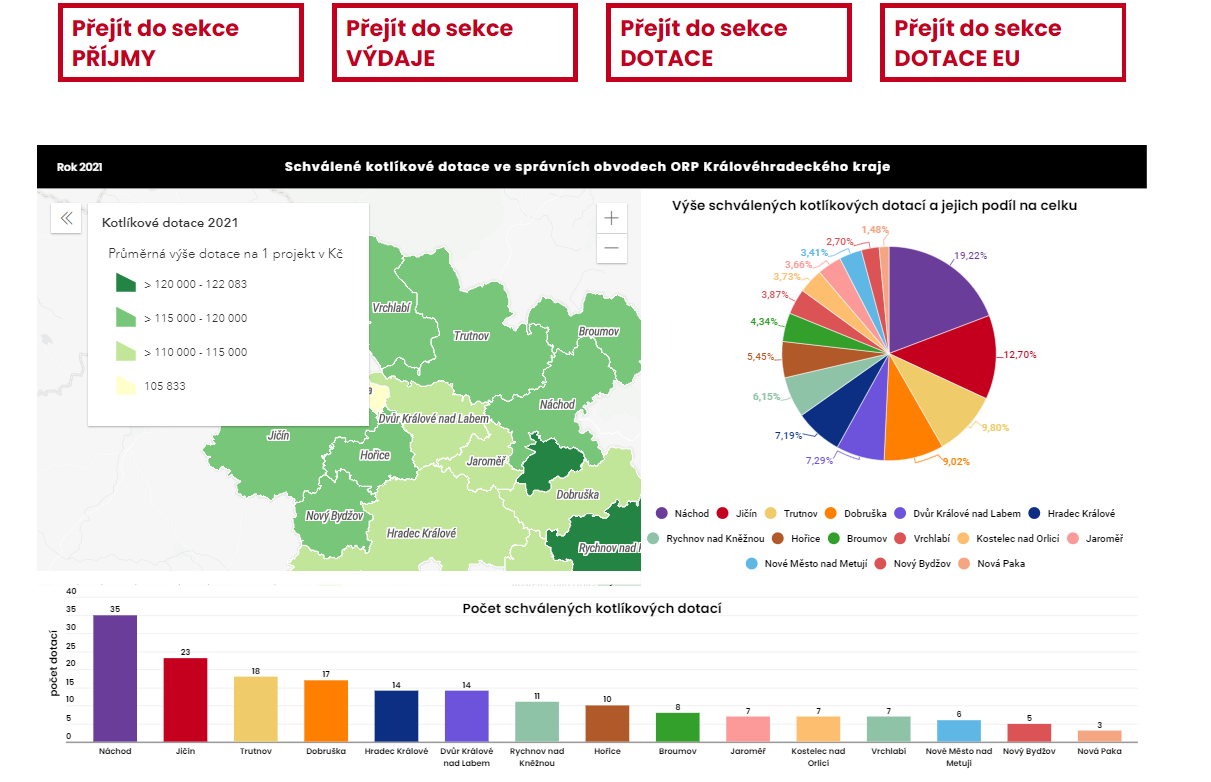 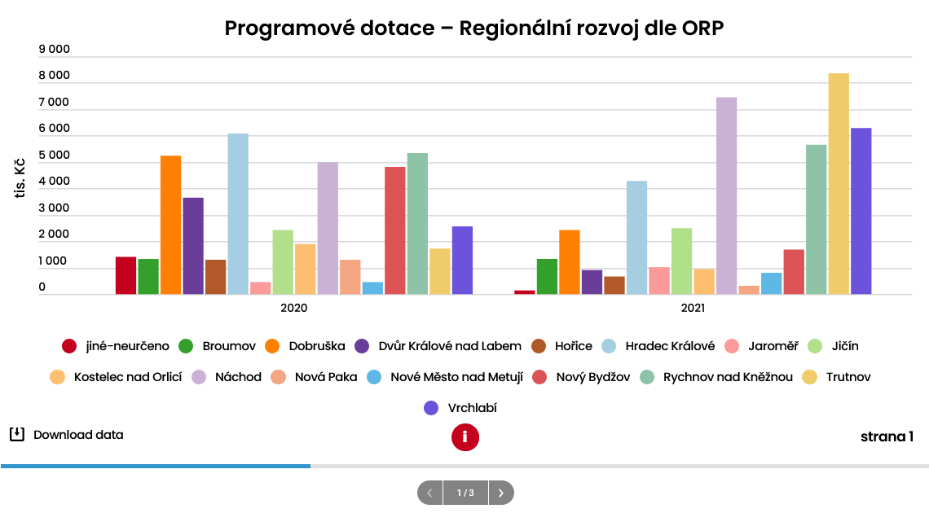 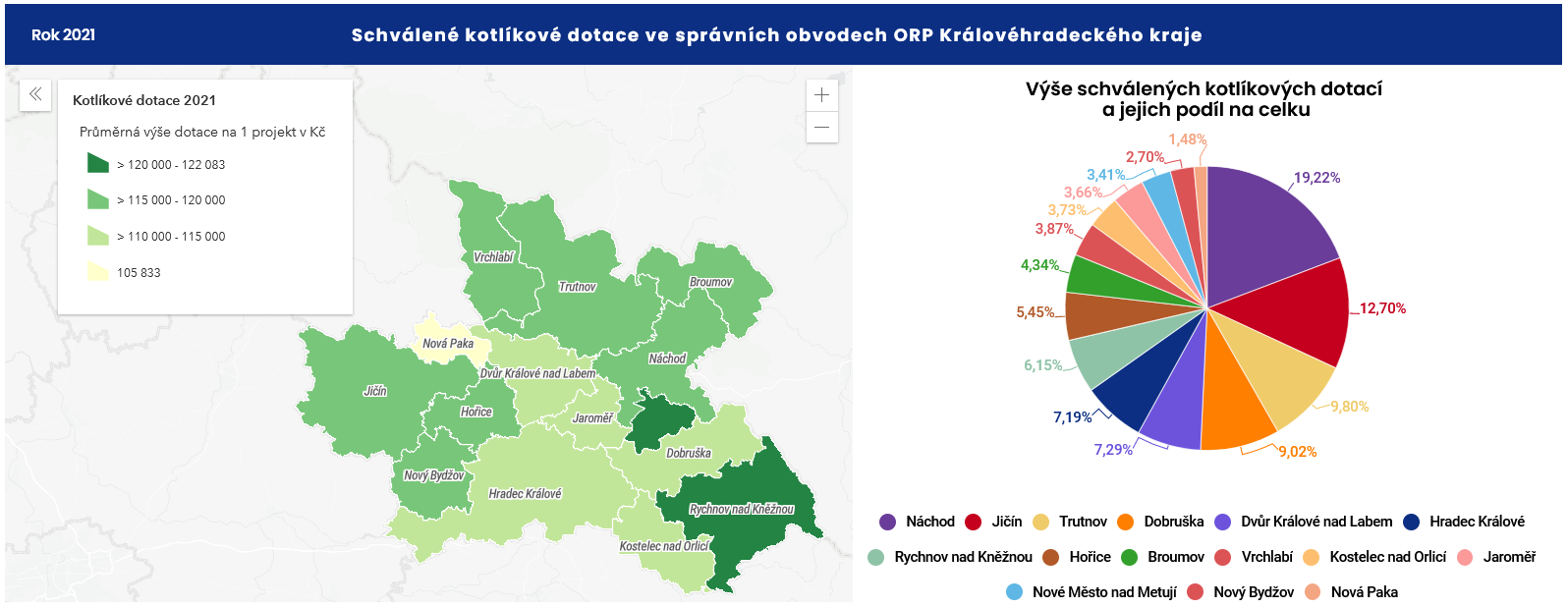 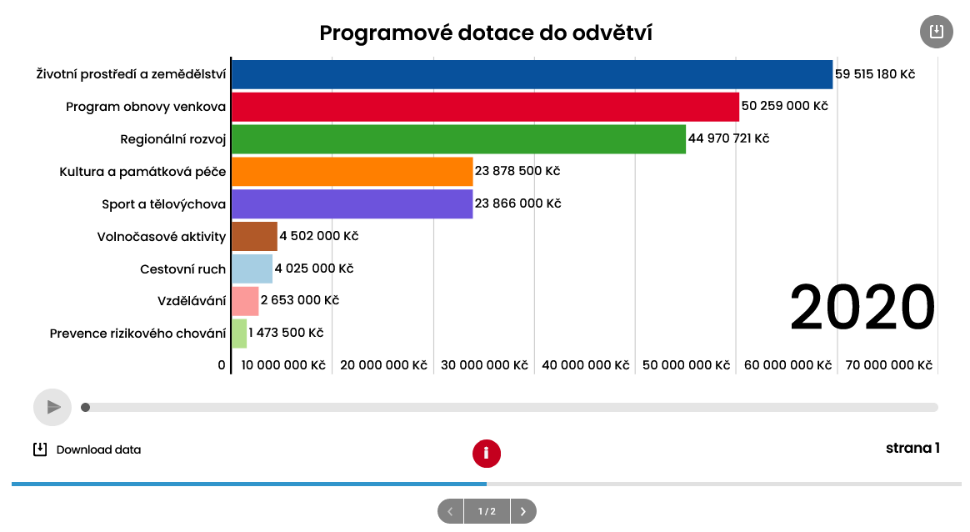 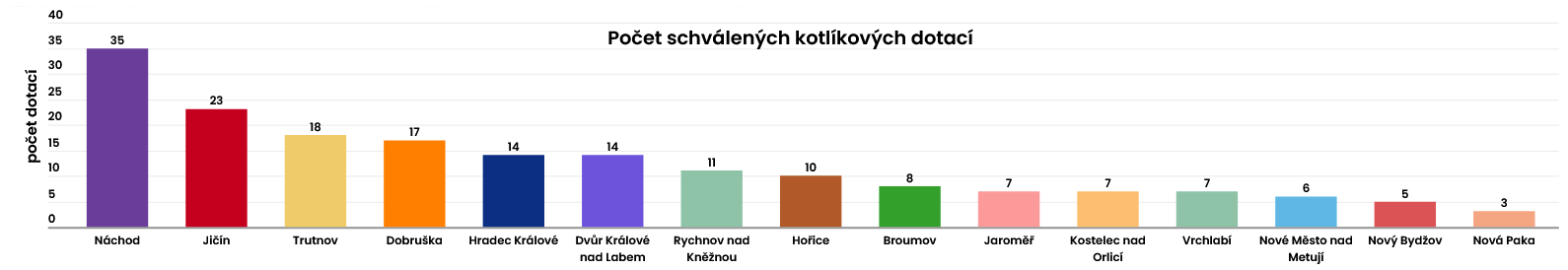 9
O portálu Data KHK
www.datakhk.cz
Sekce LIDÉ A SOCIÁLNÍ SLUŽBY
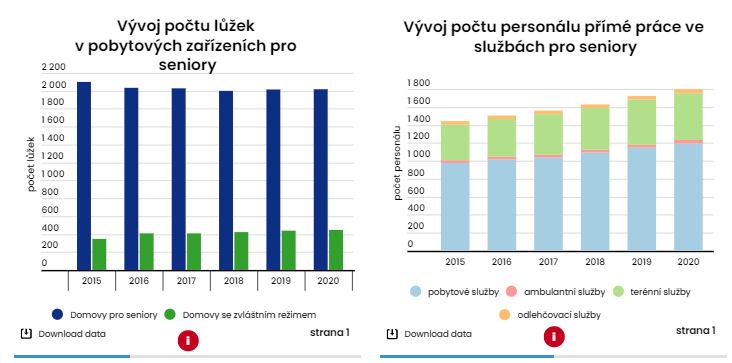 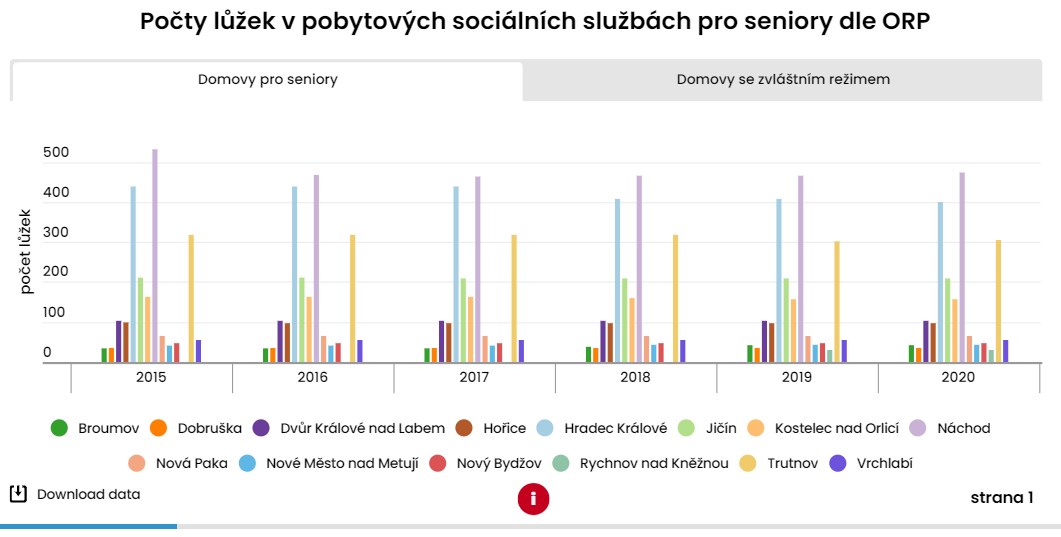 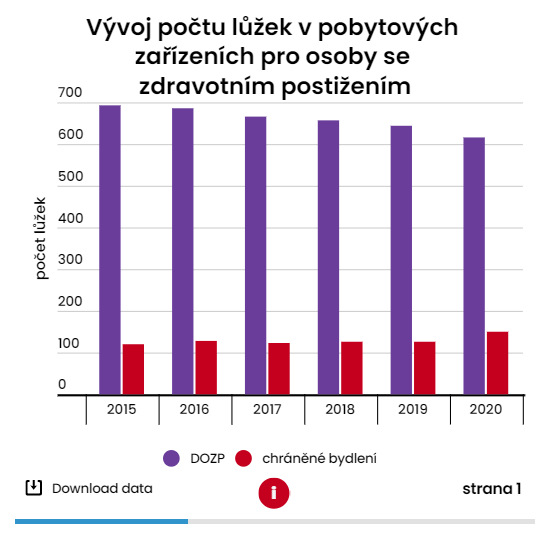 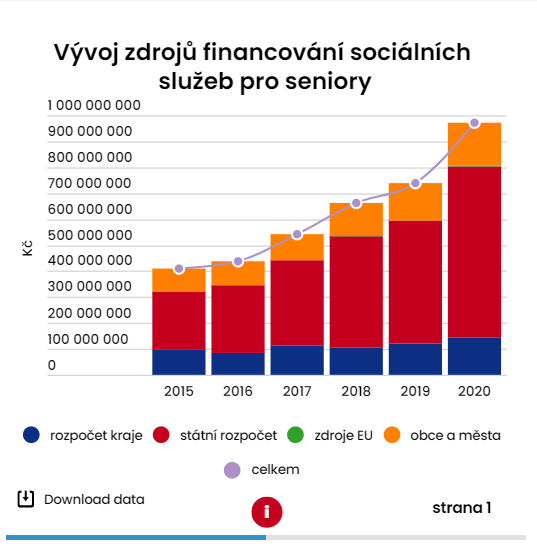 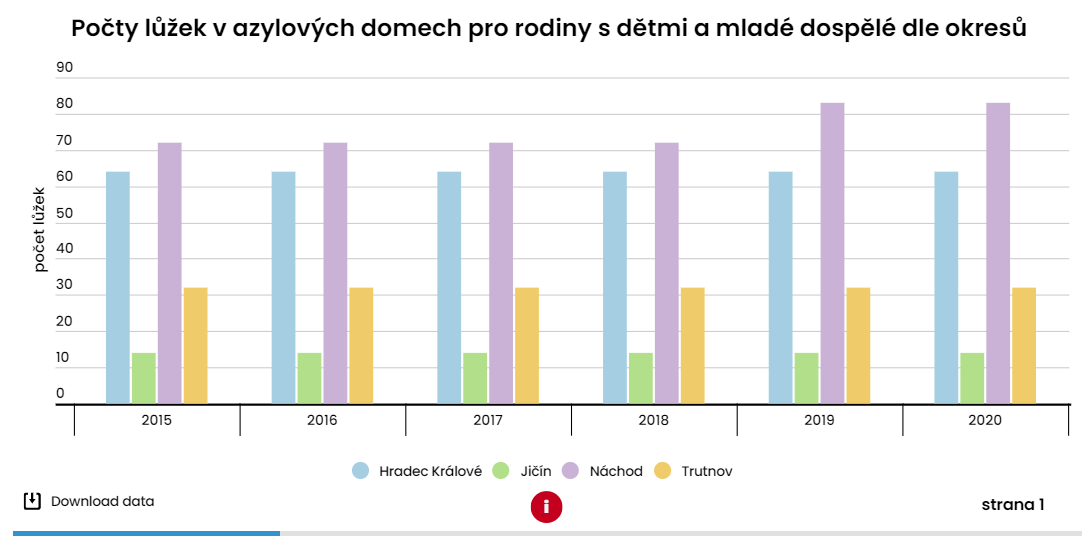 10
O portálu Data KHK
www.datakhk.cz
Sekce ZDRAVOTNICTVÍ, ZDRAVÍ
Výstupy k očkování
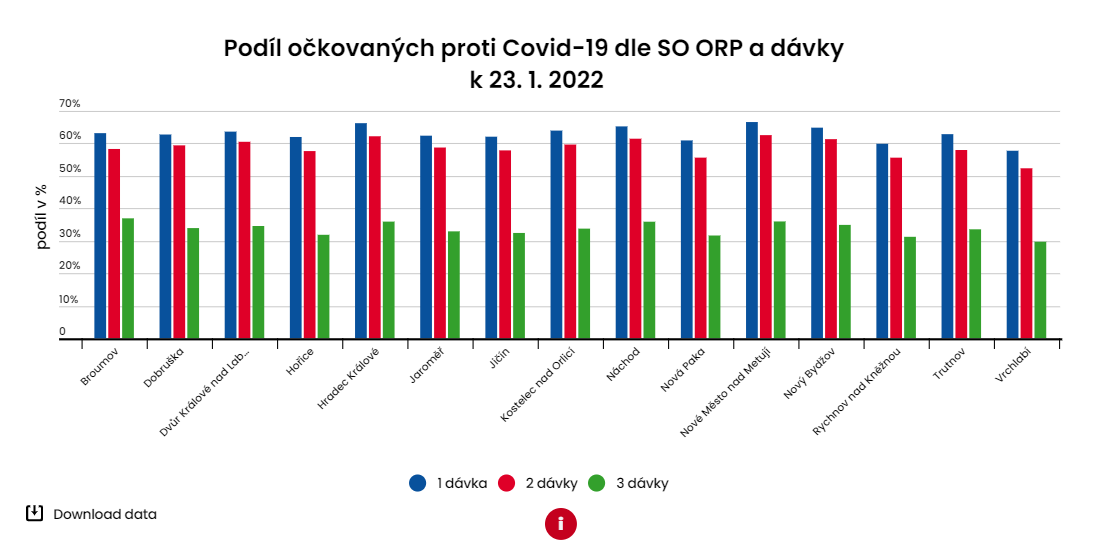 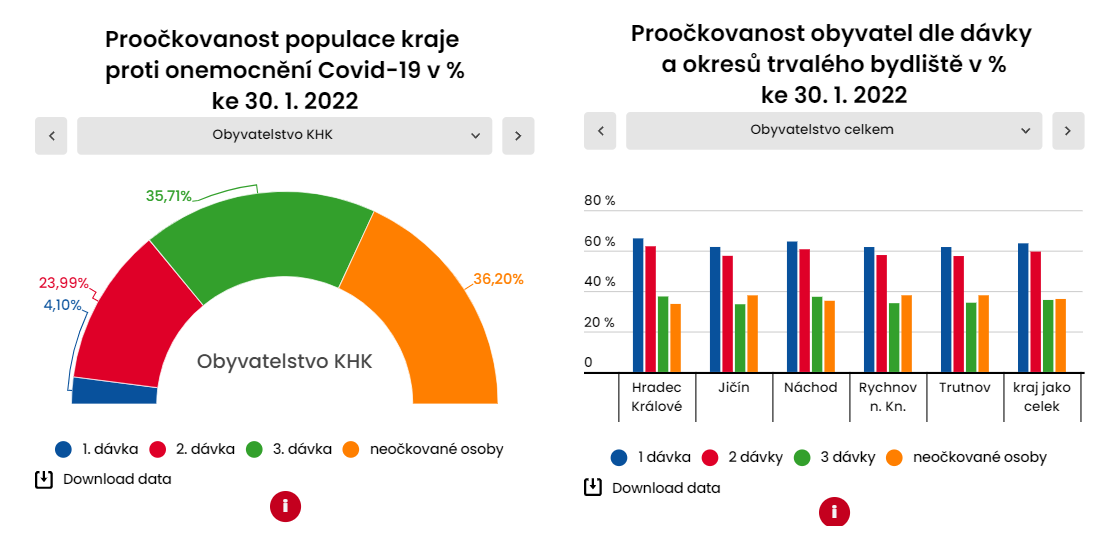 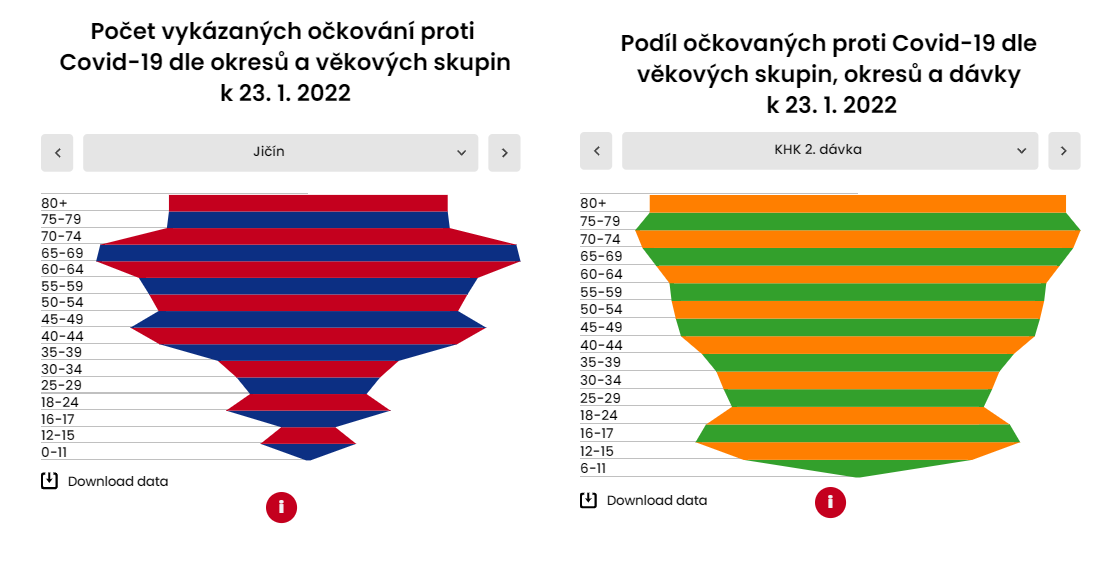 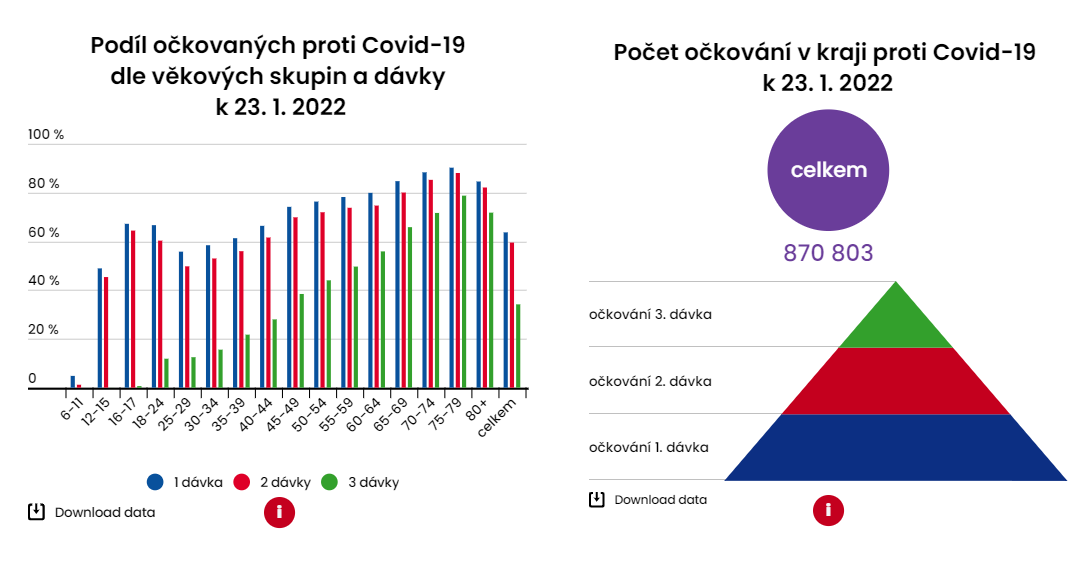 11
O portálu Data KHK
DASHBOARD K NEZAMĚSTNANOSTI KRAJE
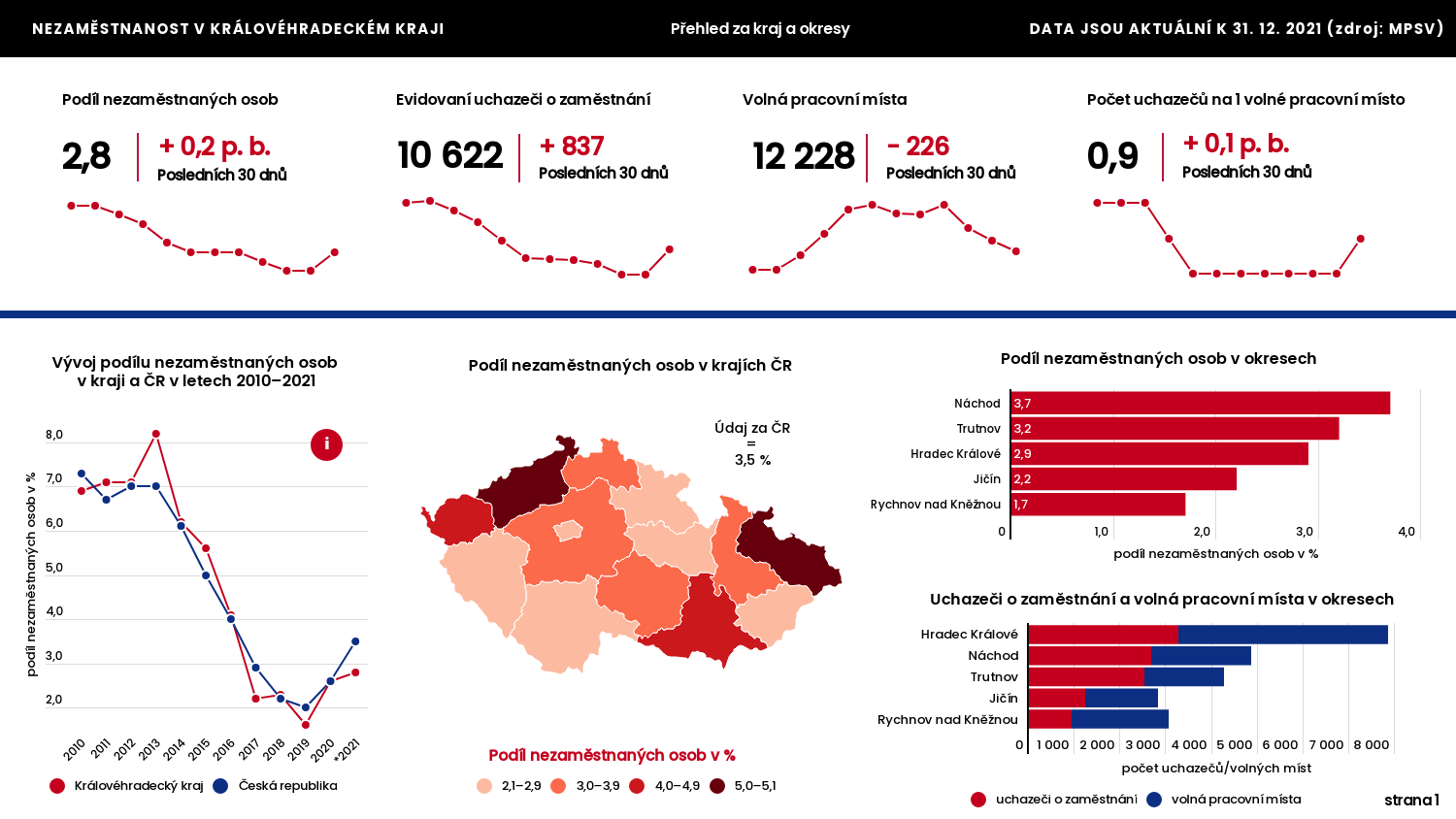 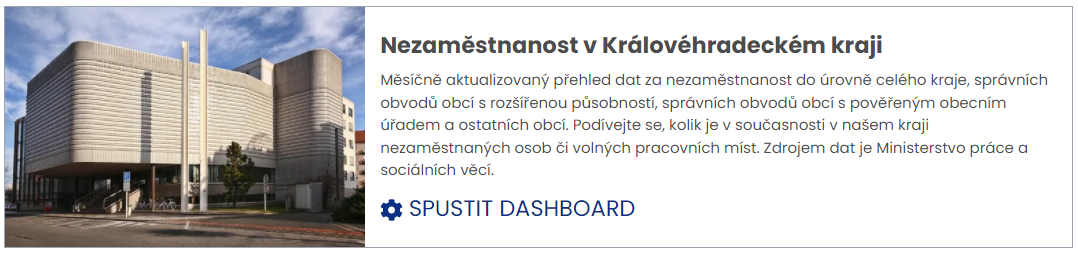 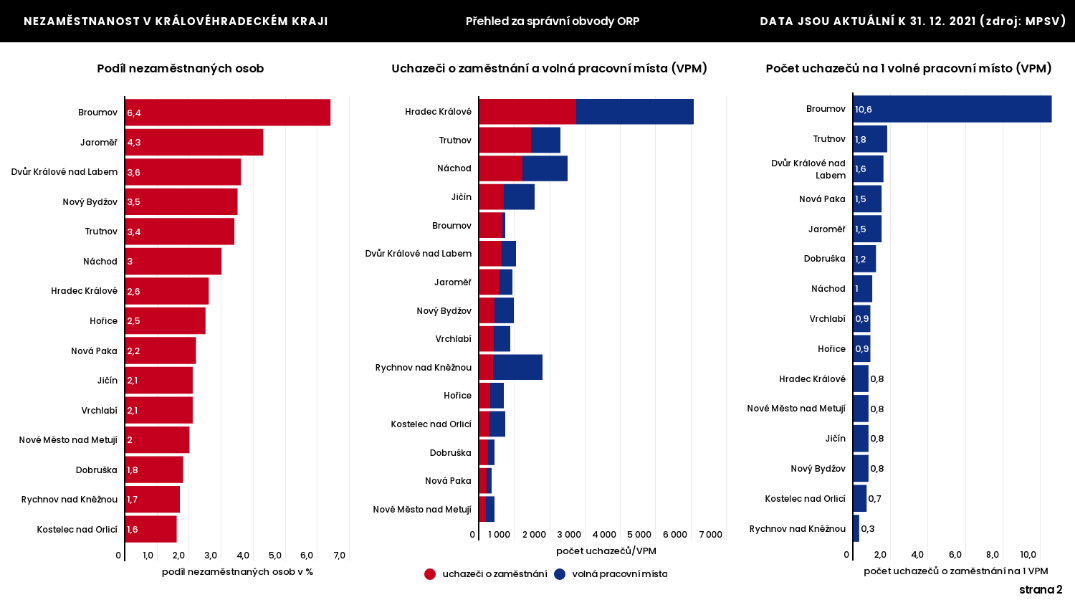 www.datakhk.cz
Královéhradecký kraj
12
O portálu Data KHK
ROZCESTNÍK PORTÁLŮ KRAJE
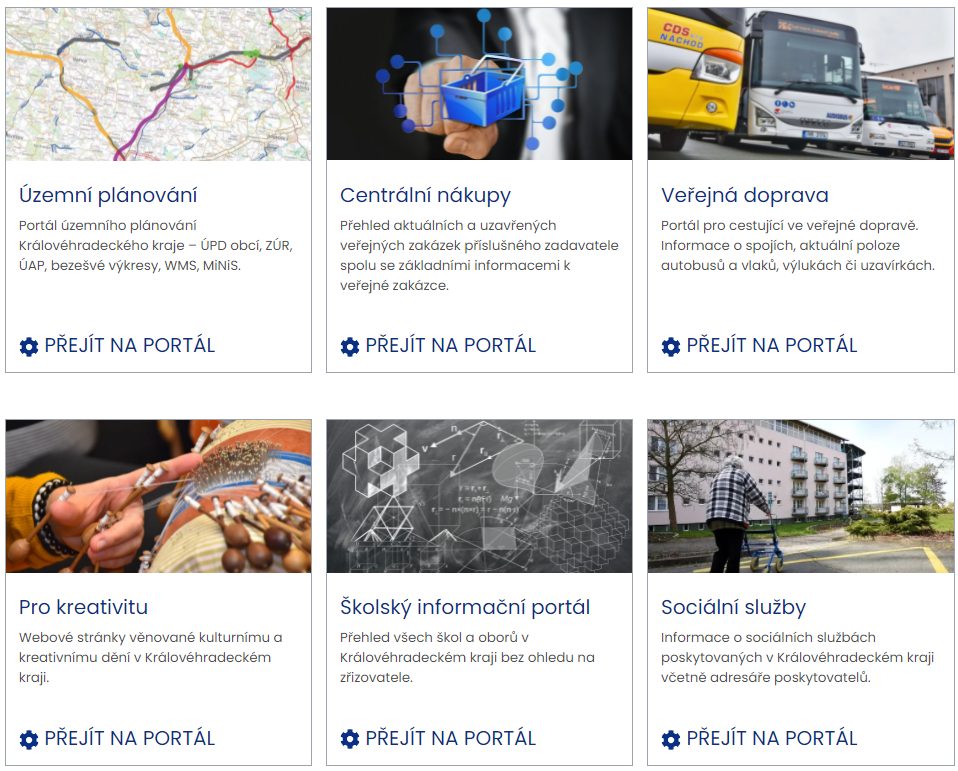 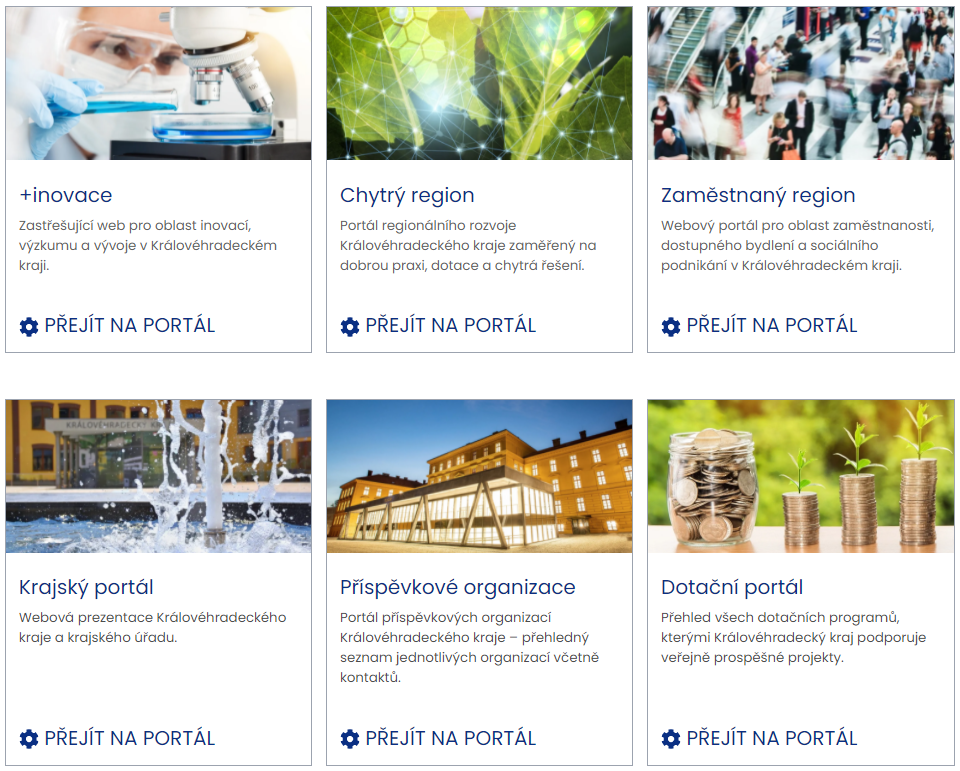 www.datakhk.cz
Královéhradecký kraj
13
O portálu Data KHK
ROZCESTNÍK APLIKACÍ
www.datakhk.cz
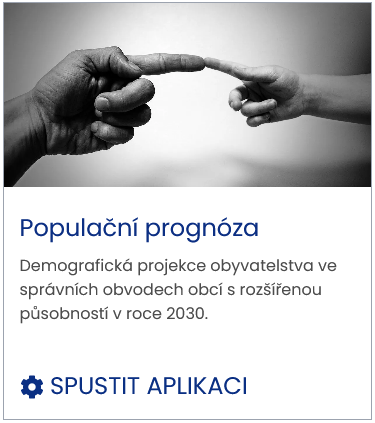 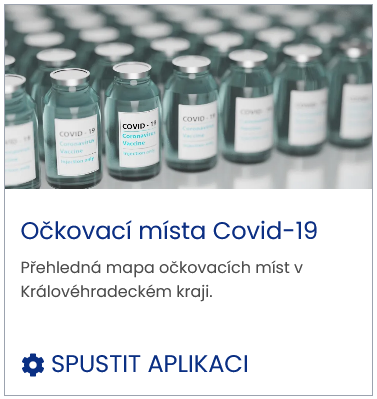 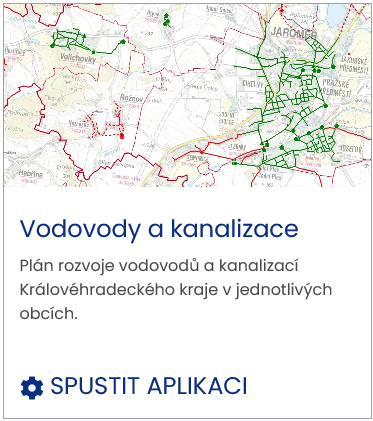 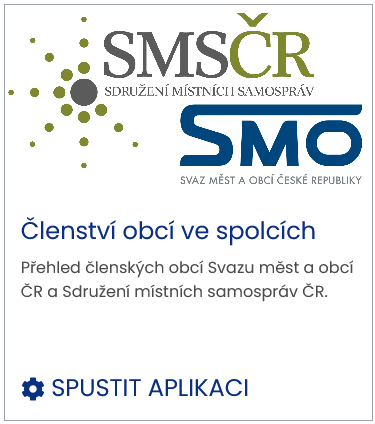 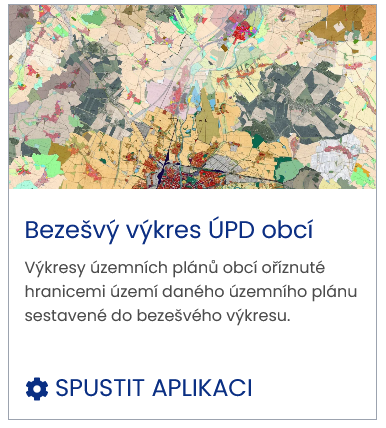 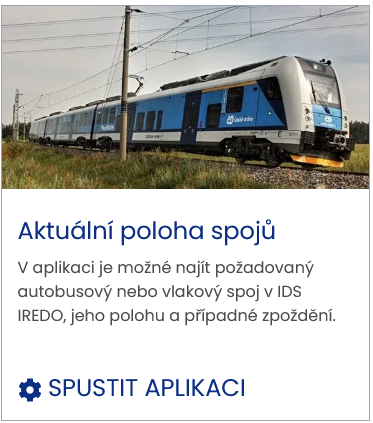 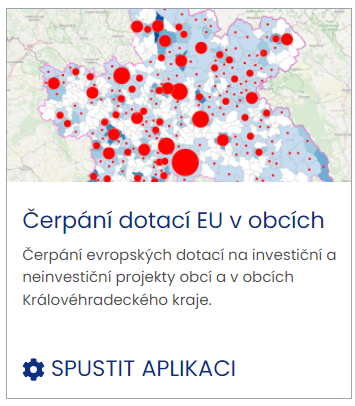 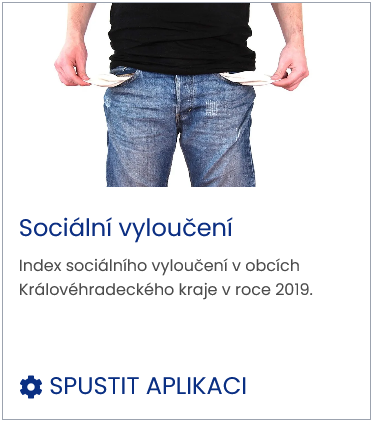 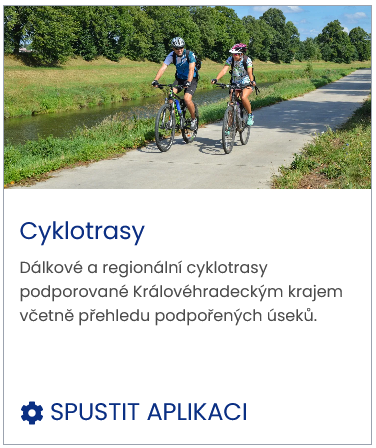 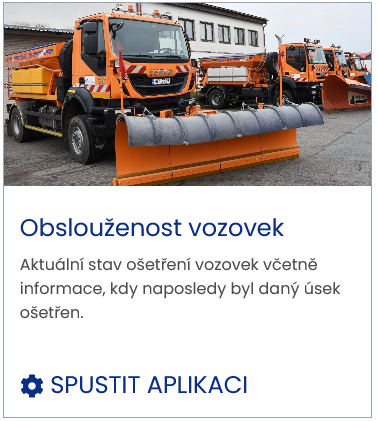 14
O portálu Data KHK
Infografiky, analýzy a publikace o našem kraji
Strategická mapa kraje
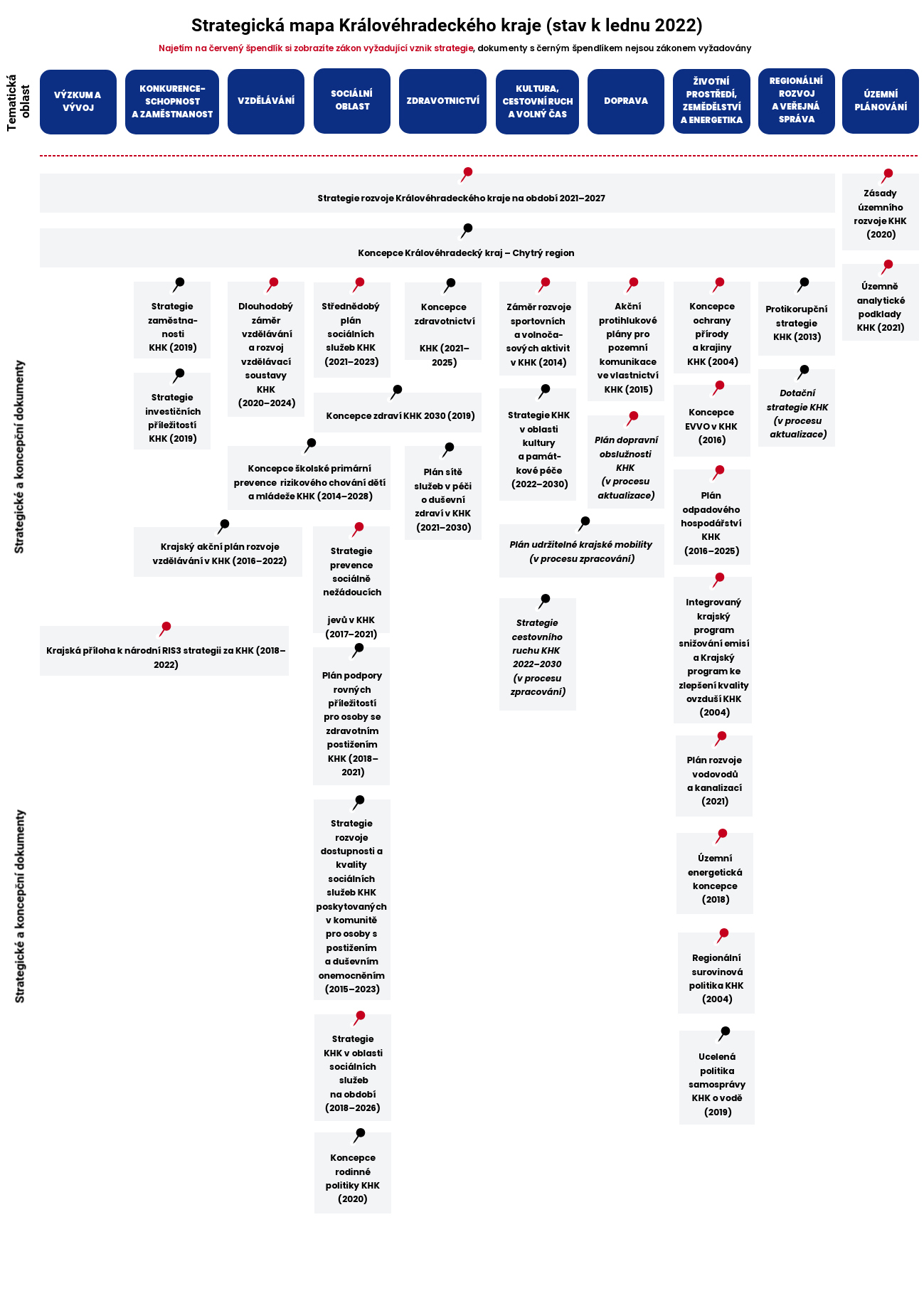 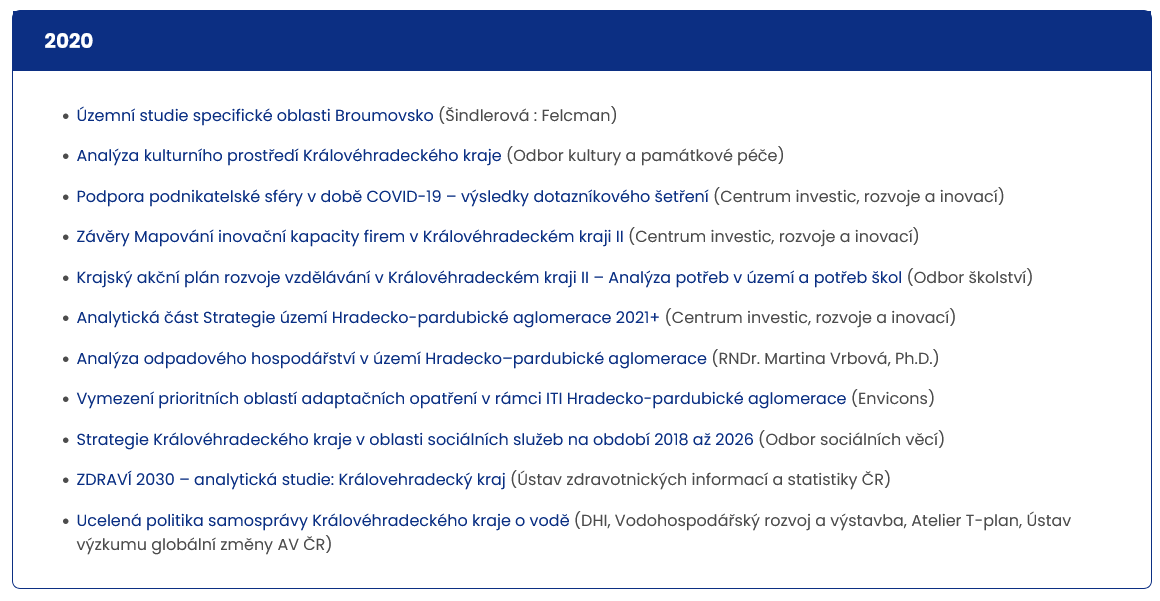 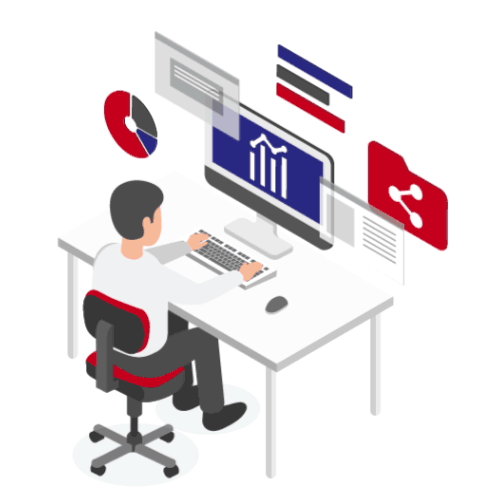 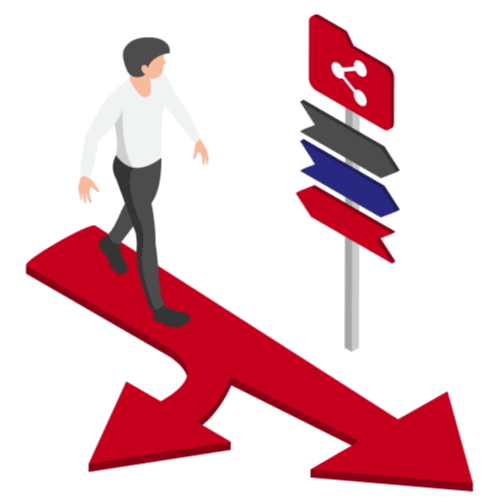 www.datakhk.cz
Královéhradecký kraj
15
Katalog otevřených dat
Původní „katalog“ na webu Krajského úřadu KHK
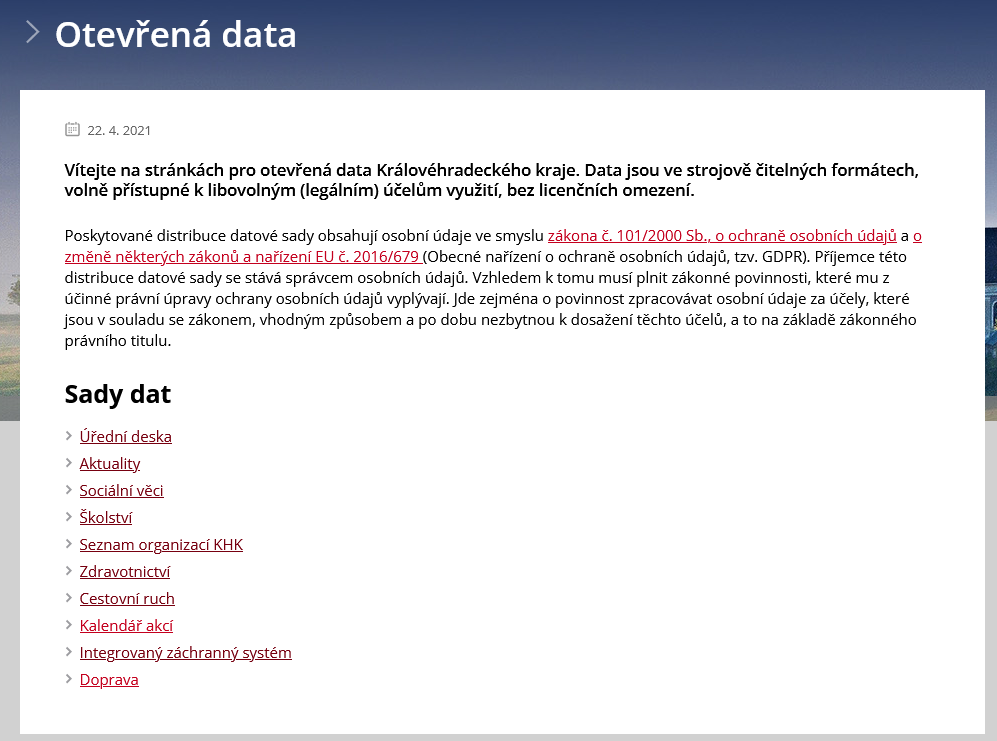 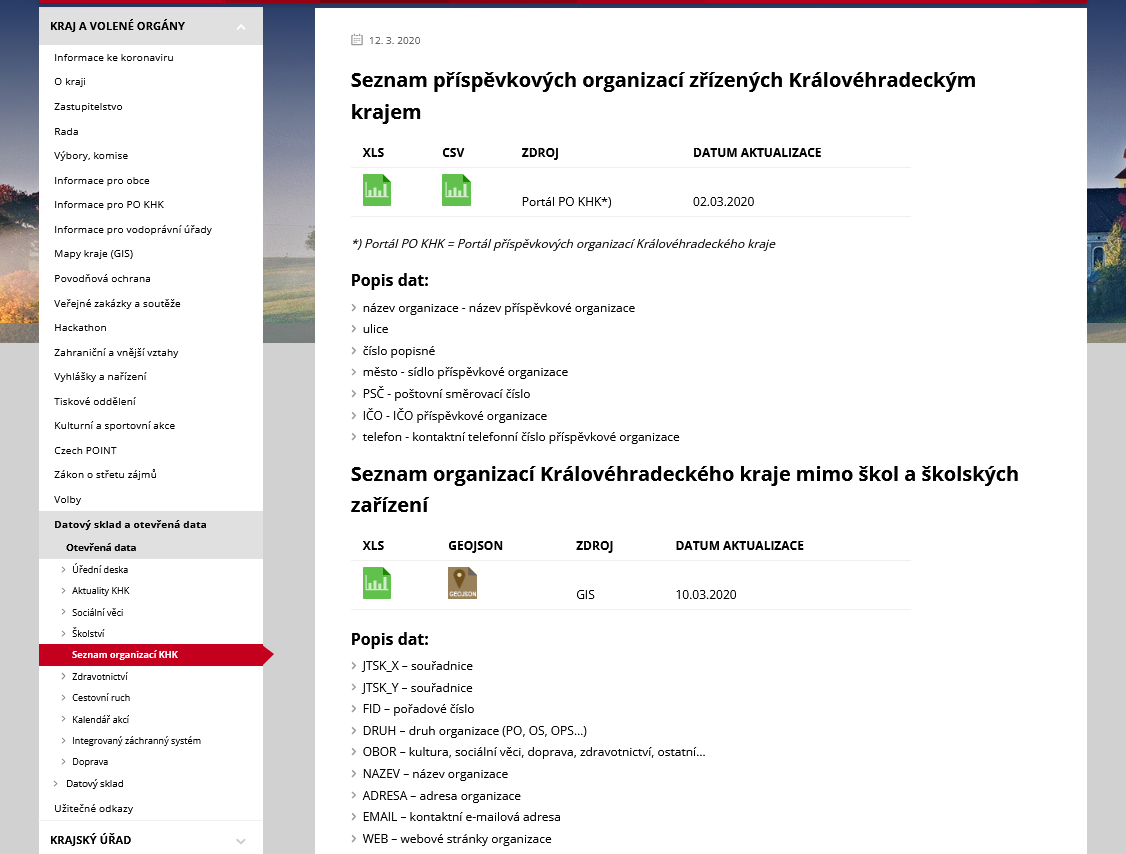 Královéhradecký kraj
16
Katalog otevřených dat
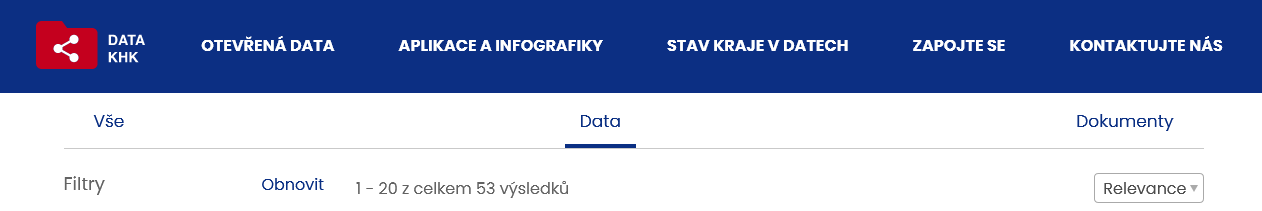 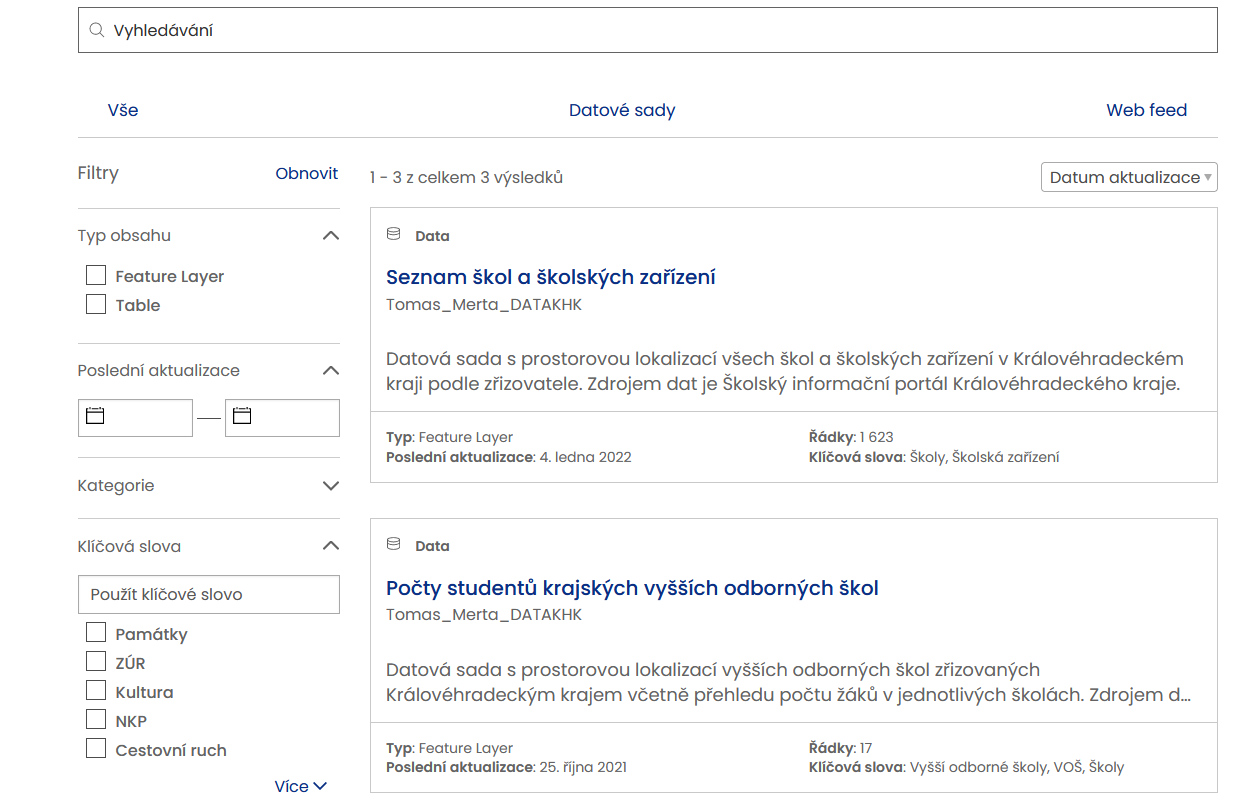 Nový katalog na webu Data KHK
https://www.datakhk.cz/search
Seznam publikovaných sad
Nový katalog umožňuje zcela jiný pohled běžným uživatelům na zpřístupněné datové sady
https://www.datakhk.cz/pages/otevirani-dat
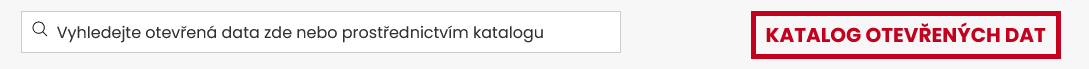 17
Katalog otevřených dat
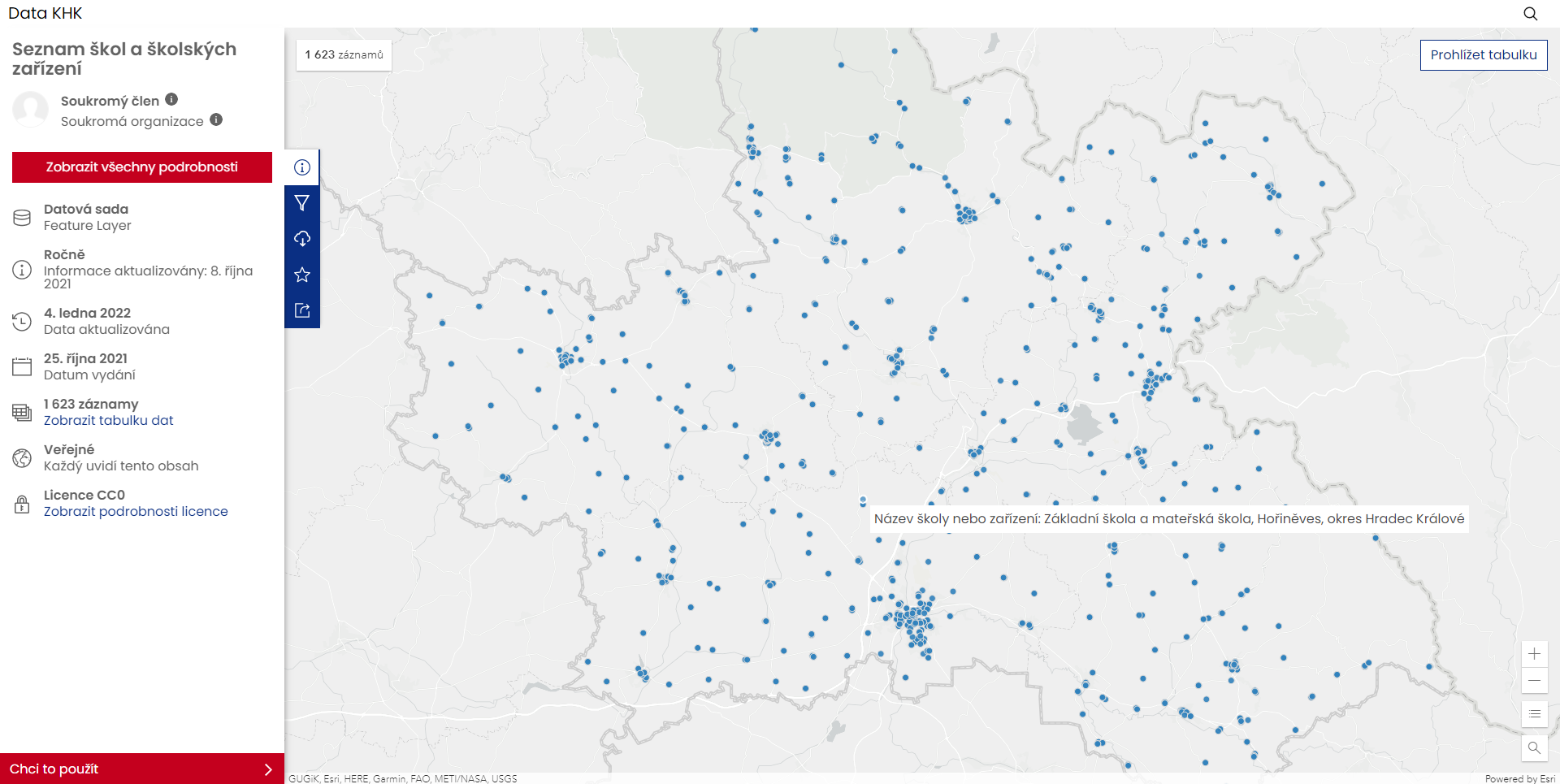 Královéhradecký kraj
18
Katalog otevřených dat
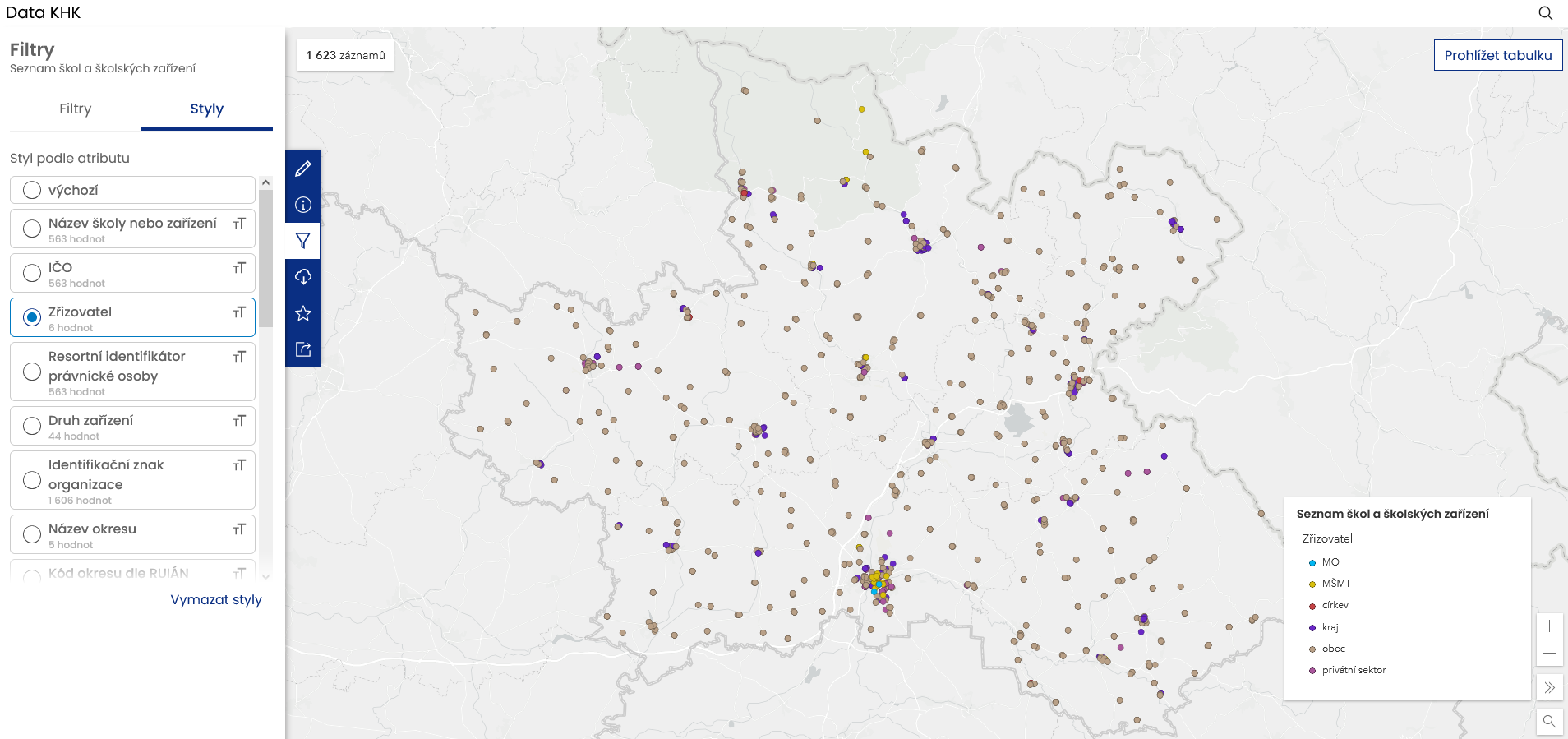 19
Katalog otevřených dat
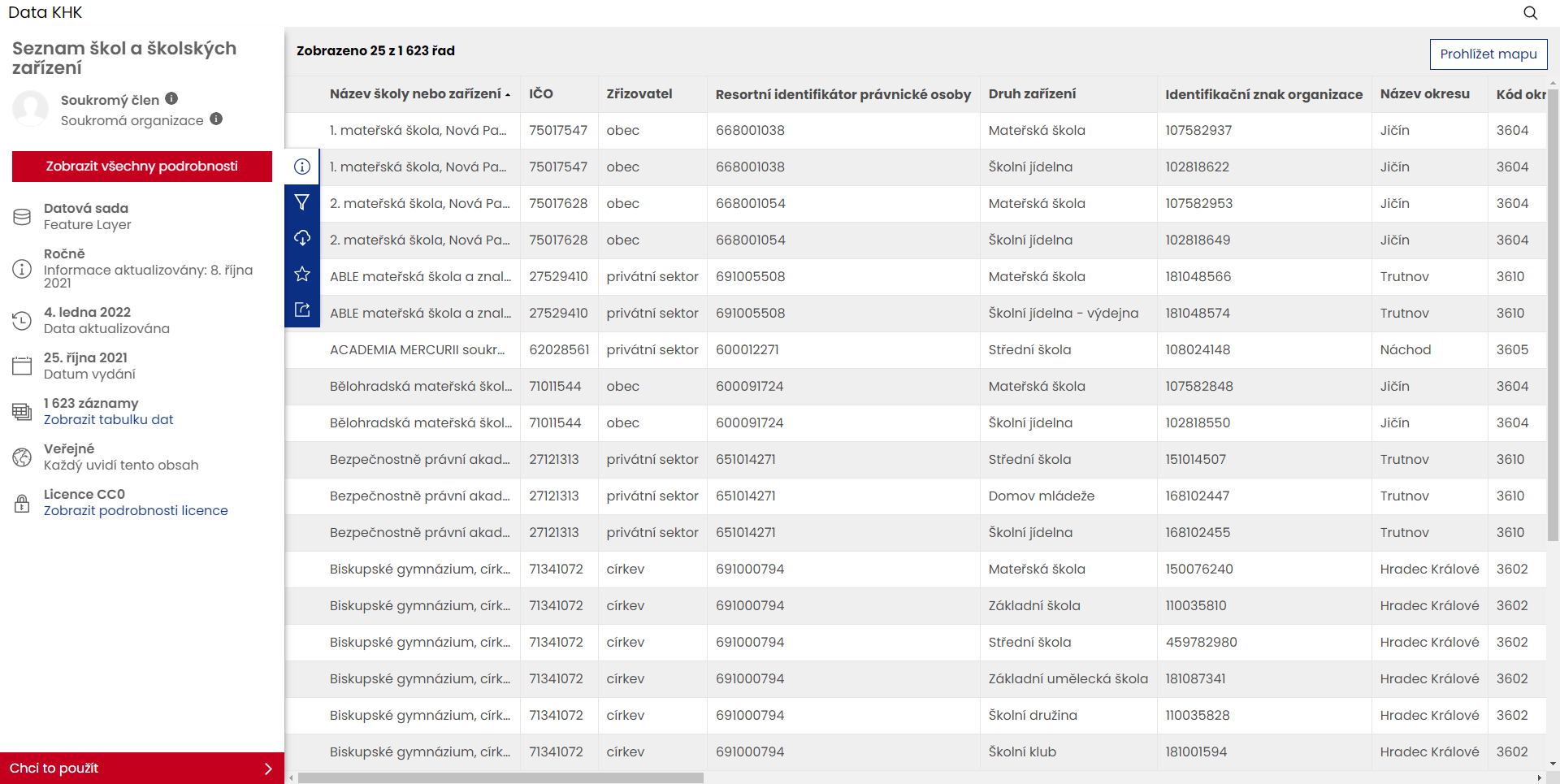 Královéhradecký kraj
20
Katalog otevřených dat
Ukázka otevřené datové sady
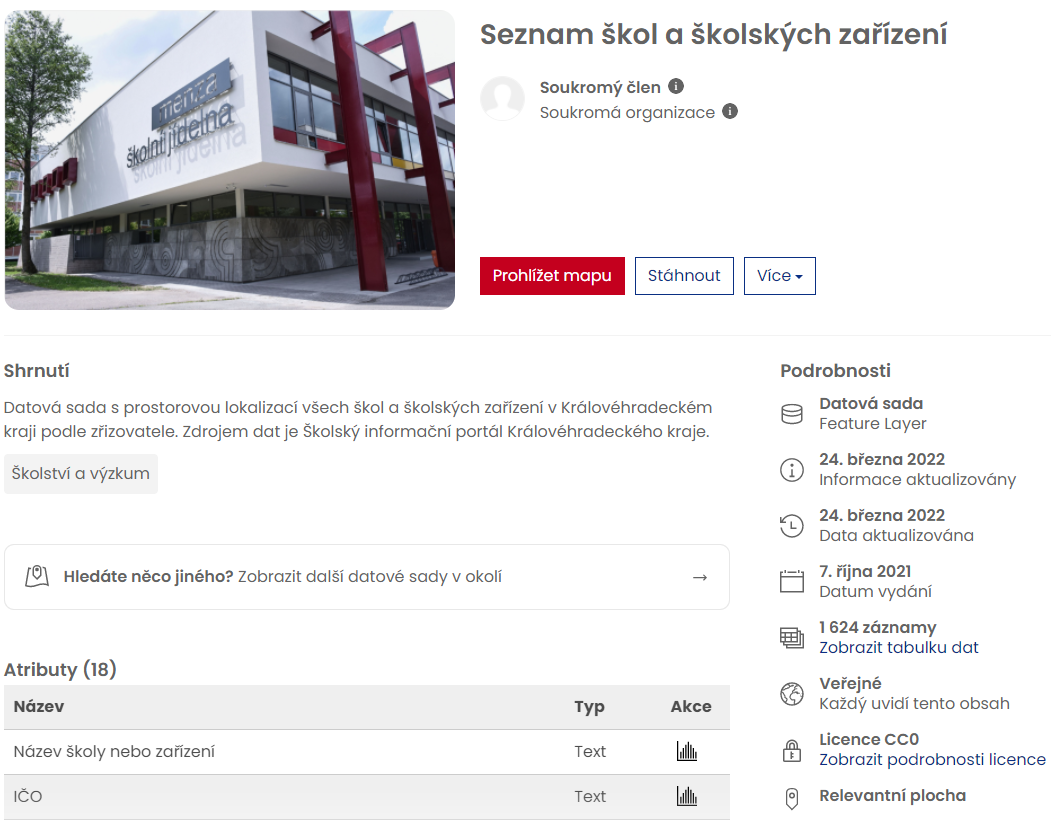 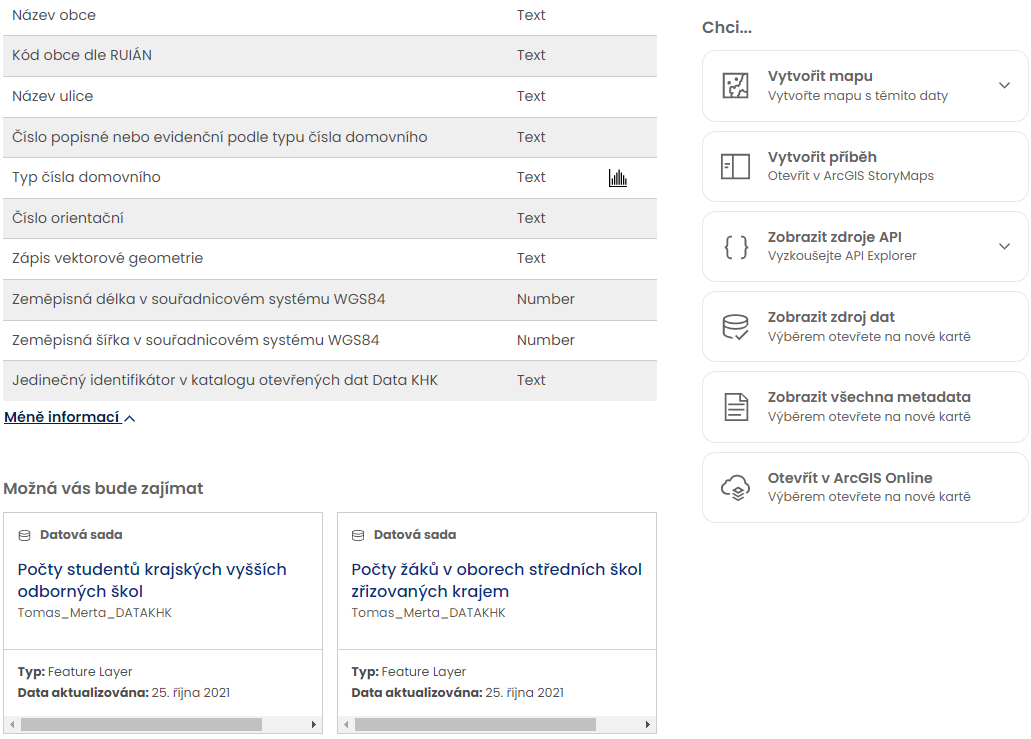 Královéhradecký kraj
21
Katalog otevřených dat
Ukázka výstupů
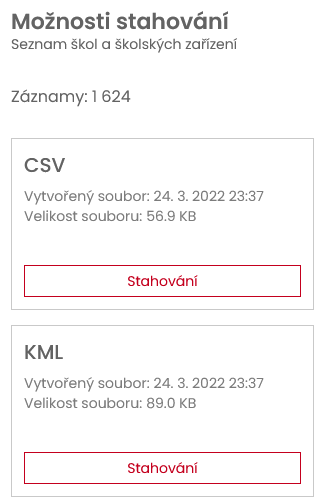 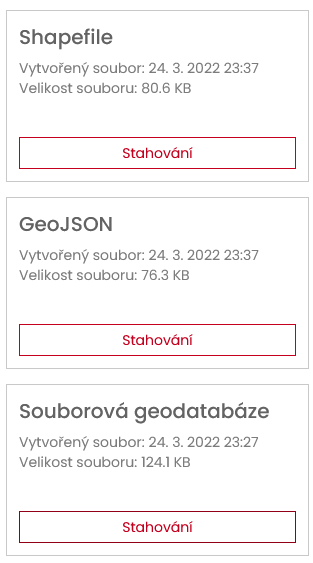 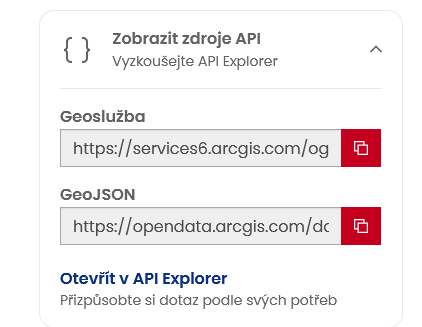 Královéhradecký kraj
22
Katalog otevřených dat
Seznam publikovaných sad
https://www.datakhk.cz/pages/otevirani-dat
Vybrané otevřené datové sady
Vybrané datové sady, které se chystáme otevřít
Seznam organizací Královéhradeckého kraje
Úřední deska
Nadregionální a regionální ÚSES vymezený v ZÚR
Poskytovatelé sociálních služeb
Počty žáků v oborech středních škol zřizovaných krajem
Plochy a koridory pro veřejně prospěšné stavby
Seznam autobusových zastávek IREDO
Stanice a pracoviště hasičského záchranného sboru
Válečné hroby
Knihovny
Průmyslové zóny
Průmyslové provozovny nad 10 zaměstnanců
Investiční pobídky
Studenti a absolventi vysokých škol podle oborů
Dálkové a regionální cyklotrasy
Naučné stezky
Památkové rezervace a zóny
23
Národní Katalog Otevřených Dat
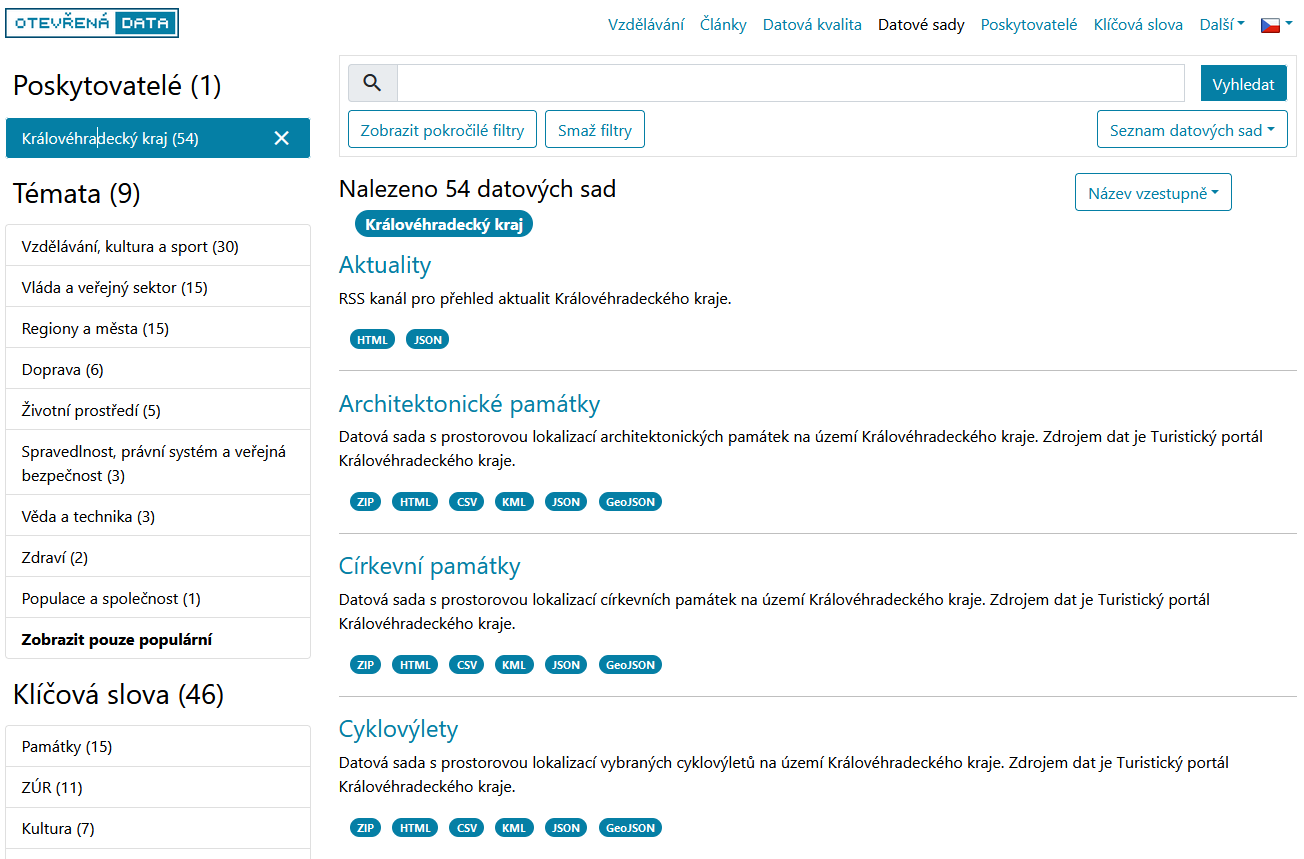 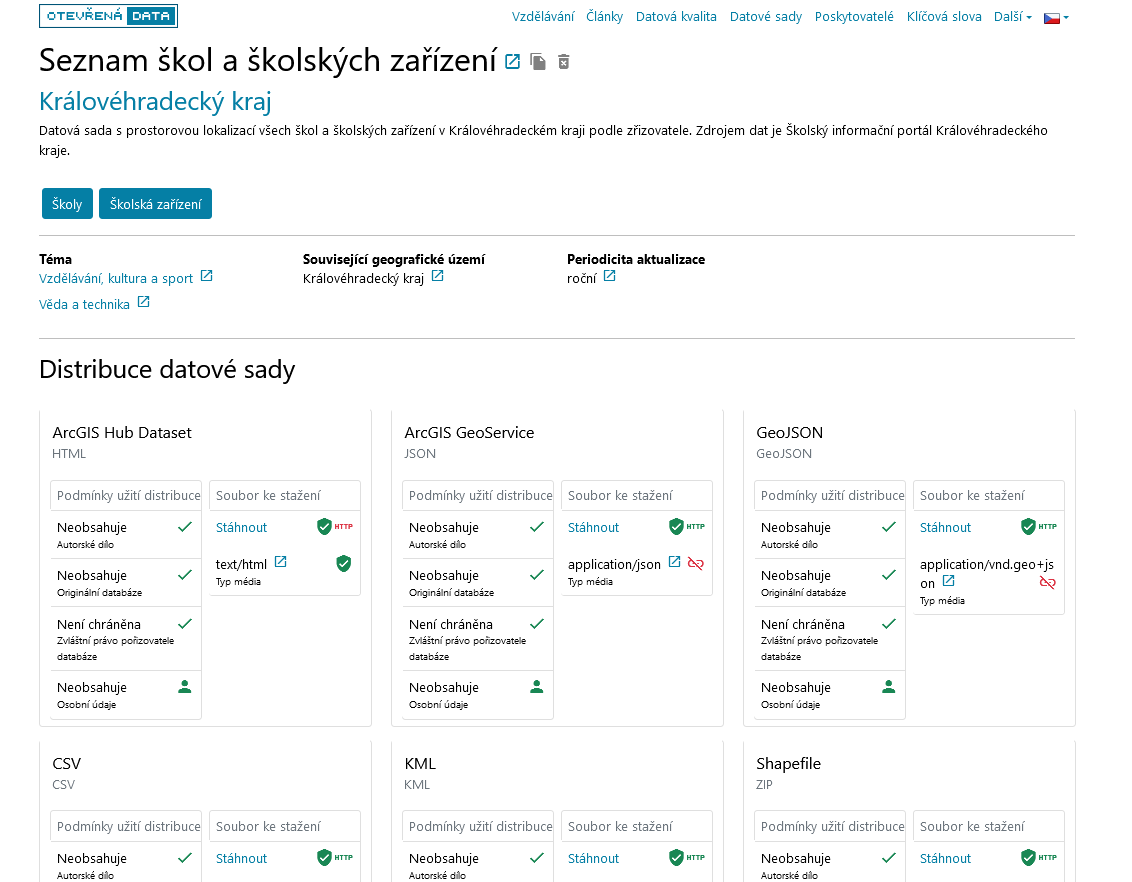 https://data.gov.cz/
Královéhradecký kraj
24
Portál evropských dat
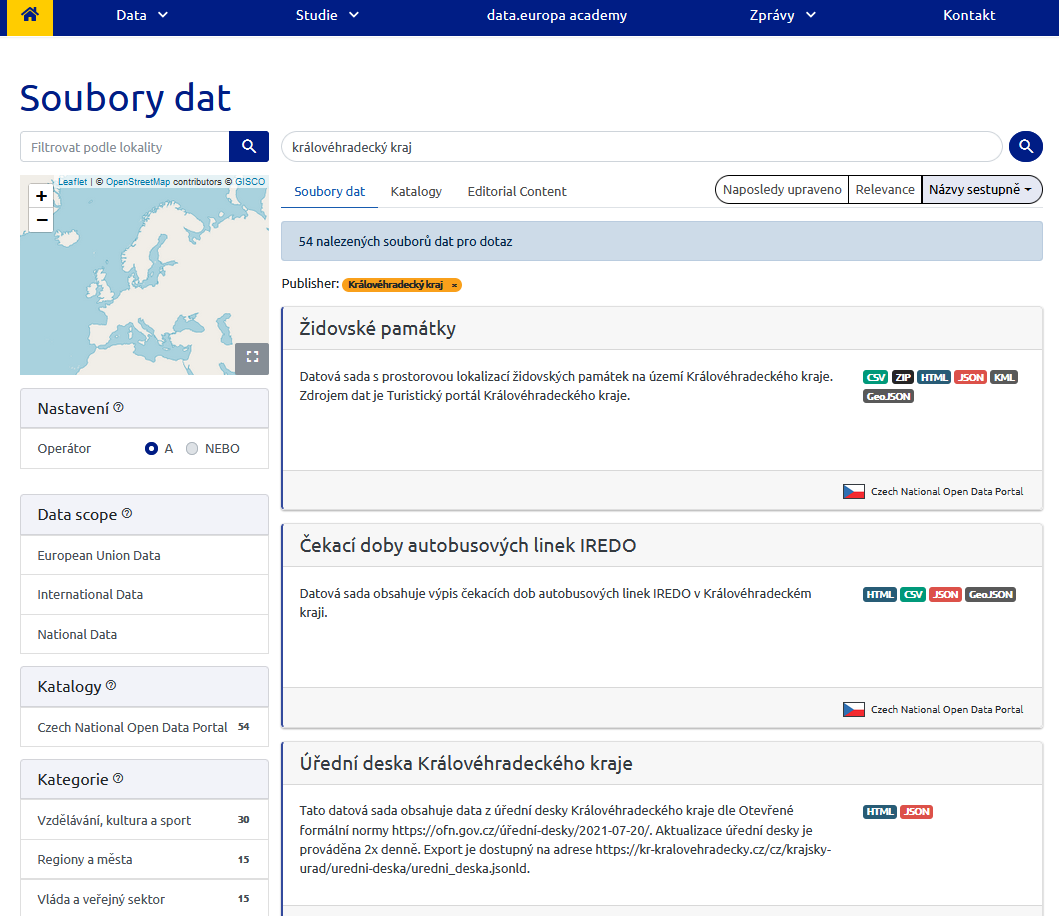 https://data.europa.eu/cs
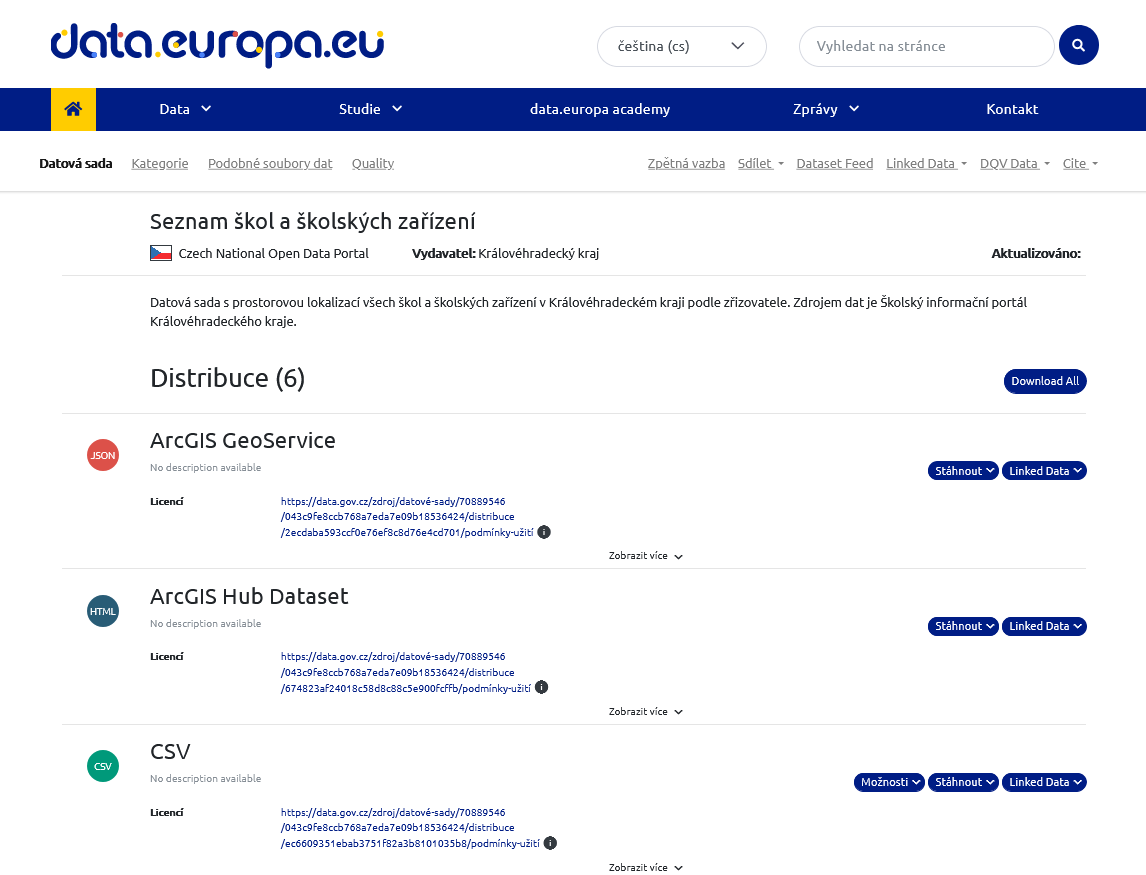 Královéhradecký kraj
25
Co nás čeká v roce 2022?
Aktualizace a přidávání nových otevřených datových sad
Automatizace toku dat do portálu – redukce množství ručních aktualizací
Vizualizace dalších ukazatelů prostřednictvím interaktivních grafů a dashboardů
Hledání dalších partnerů – publikace či vizualizace jejich dat včetně otevřených dat
Tvorba nových aplikací a update starších aplikací
Hackathon 2022
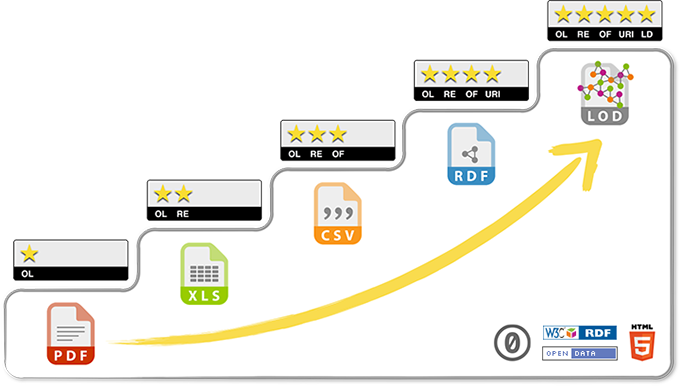 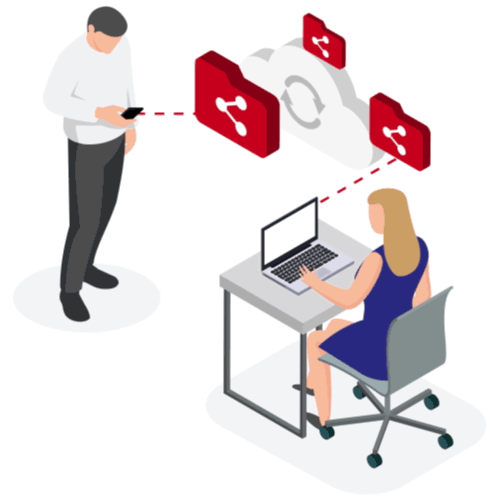 Královéhradecký kraj
26
Děkuji za pozornost!
www.datakhk.cz
Odbor analýz a podpory řízení
Centrum investic, rozvoje a inovací
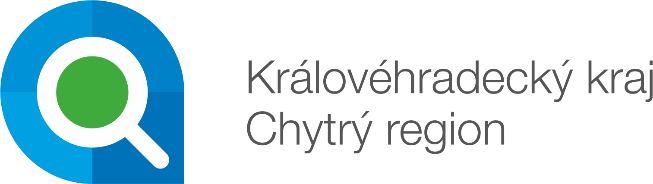 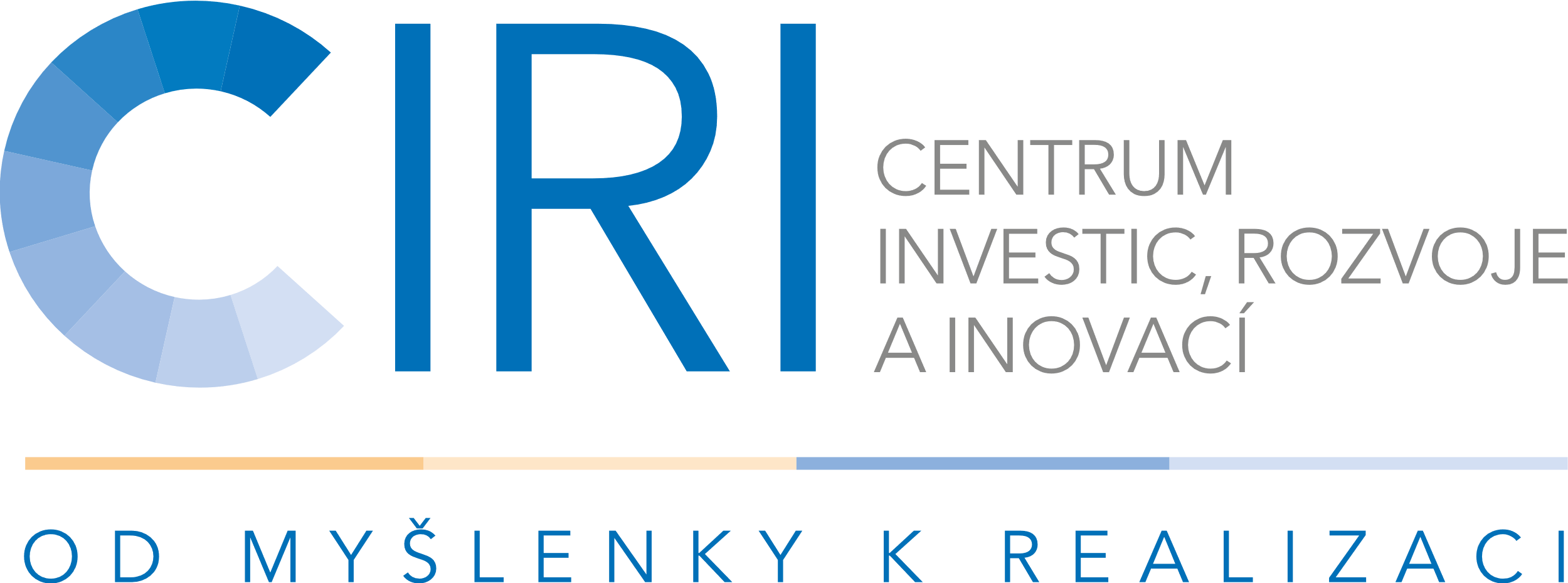 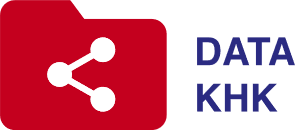 Královéhradecký kraj